Interacting
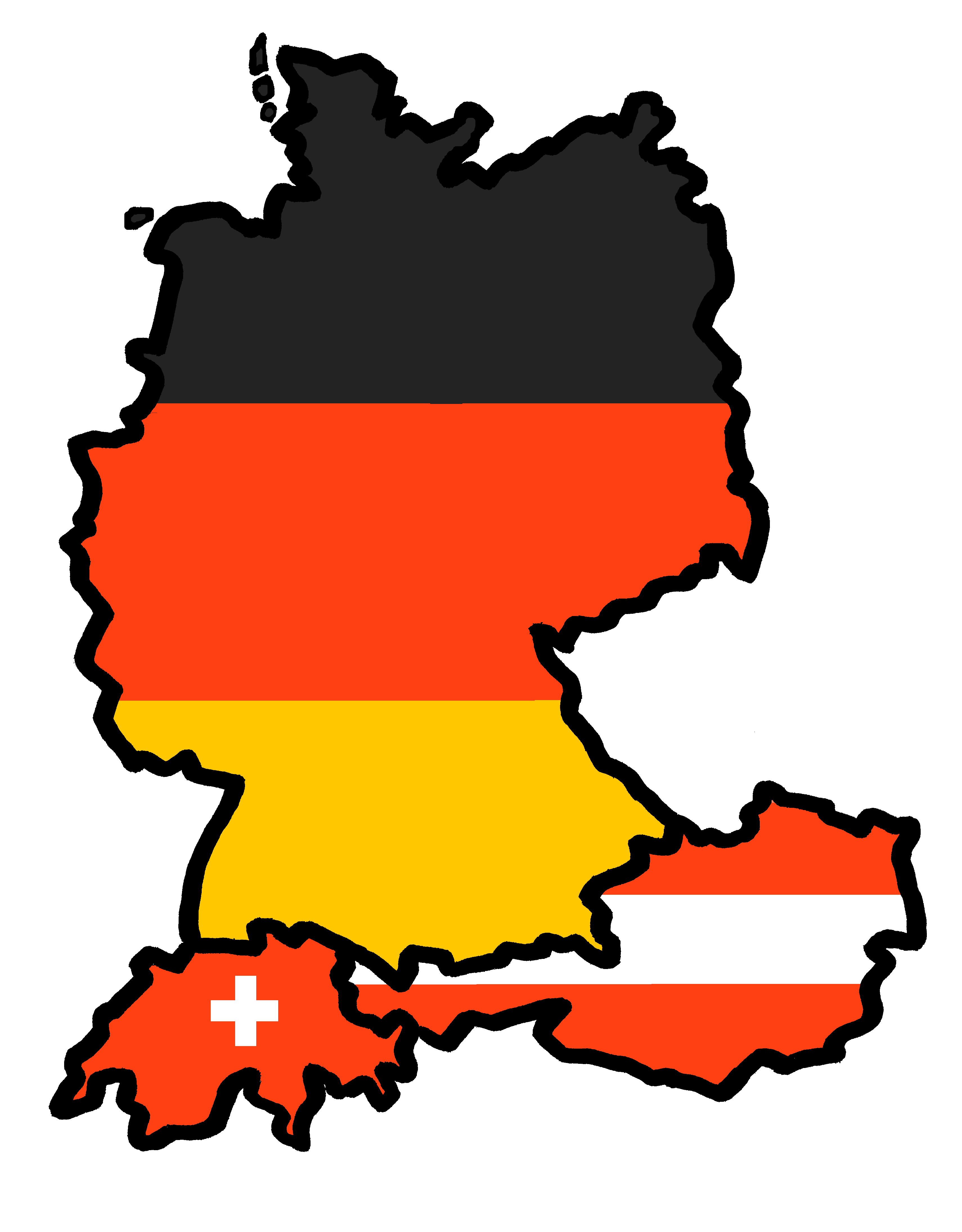 Online-Austausch
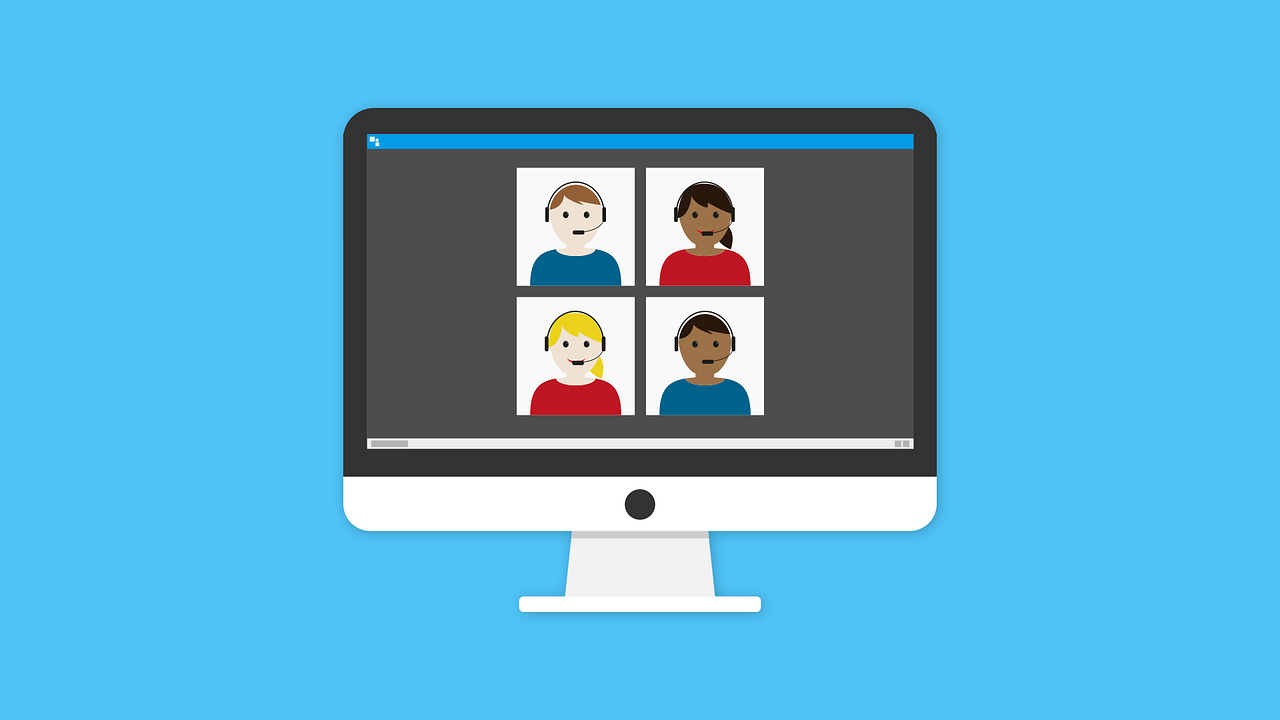 blau
Follow ups 1-5
Term 1 Week 4
[Speaker Notes: Artwork by Steve Clarke. Pronoun pictures from NCELP (www.ncelp.org). All additional pictures selected from Pixabay and are available under a Creative Commons license, no attribution required.

Phonics:  revisit [ei] - frei [318] ein [5] klein [114] sein [3] allein [258]
Vocabulary (new words in bold) : dreizehn [4772] vierzehn [3950] fünfzehn [2858] sechzehn [4924] siebzehn [n/a] achtzehn [3741] neunzehn [n/a] zwanzig [1359] zweiundzwanzig [n/a] dreißig [2046]  einunddreißig  [n/a]
an [19]
Revisit 1: wir sind, ihr seid [4] wir [26] ihr [27] freundlich [1566] nett [1565] schön [188] wunderbar [1603] da [48] hier [68] Baum [1013] Garten [1158] Haus [147] Klasse [961] Mitte [711] Schule [359] Zimmer [665] links [893] oben [417] rechts [829] unten [710] in [3] nicht wahr [n/a] ja [45] nein [148] 
Revisit 2: Bruder [730] Mutter [218] Schwester [974] Vater [232] freundlich [1566] nett [1565]
Jones, R.L & Tschirner, E. (2019). A frequency dictionary of German: Core vocabulary for learners. London: Routledge.

The frequency rankings for words that occur in this PowerPoint which have been previously introduced in these resources are given in the SOW and in the resources that first
introduced and formally re-visited those words. 
For any other words that occur incidentally in this PowerPoint, frequency rankings will be provided in the notes field wherever possible.]
[ei]
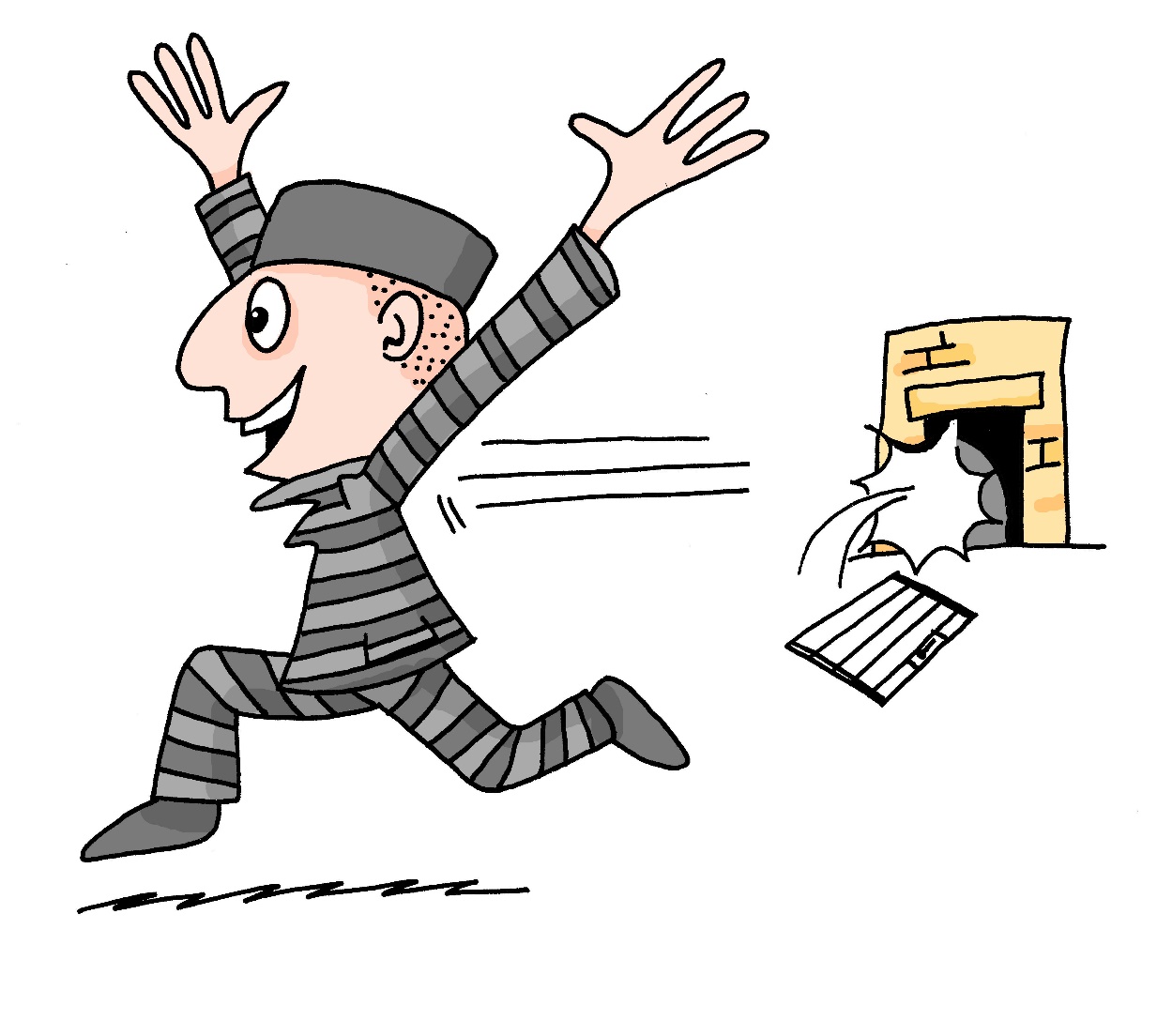 …
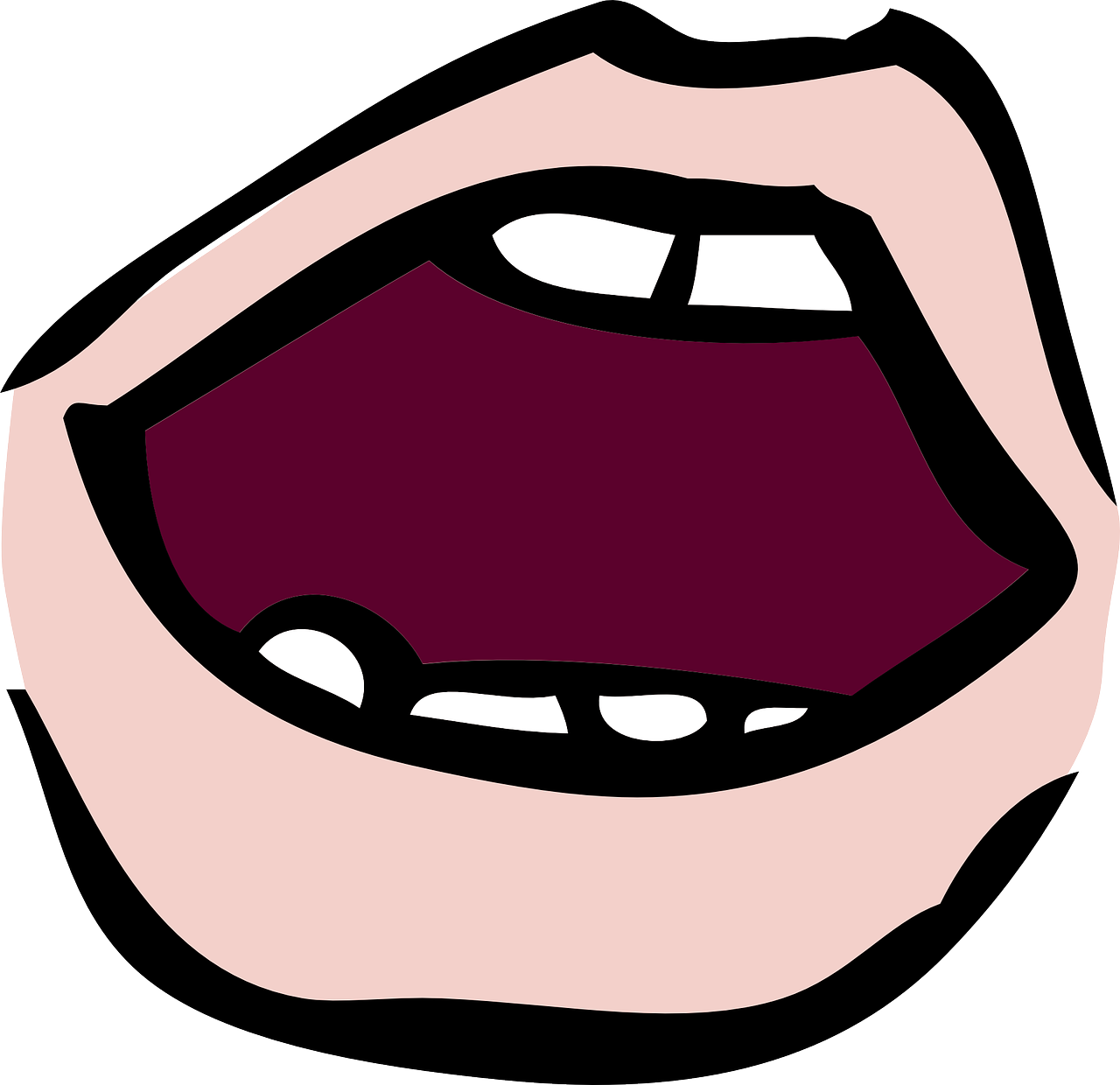 aussprechen
free
frei
[Speaker Notes: Timing: 1 minute

Aim: to introduce the SSC [ei].

Procedure:
Introduce the SSC and present the source word ‘frei’ (with gesture, if using).
Click to bring on the picture and get pupils to repeat the word ‘frei’ (with gesture, if using).

Note: 
a gesture for frei’ might be to throw you hands up in the air and pretend to run away.


Vocabulary: frei [318
Jones, R.L & Tschirner, E. (2019). A frequency dictionary of German: Core vocabulary for learners. London: Routledge.]
[ei]
…
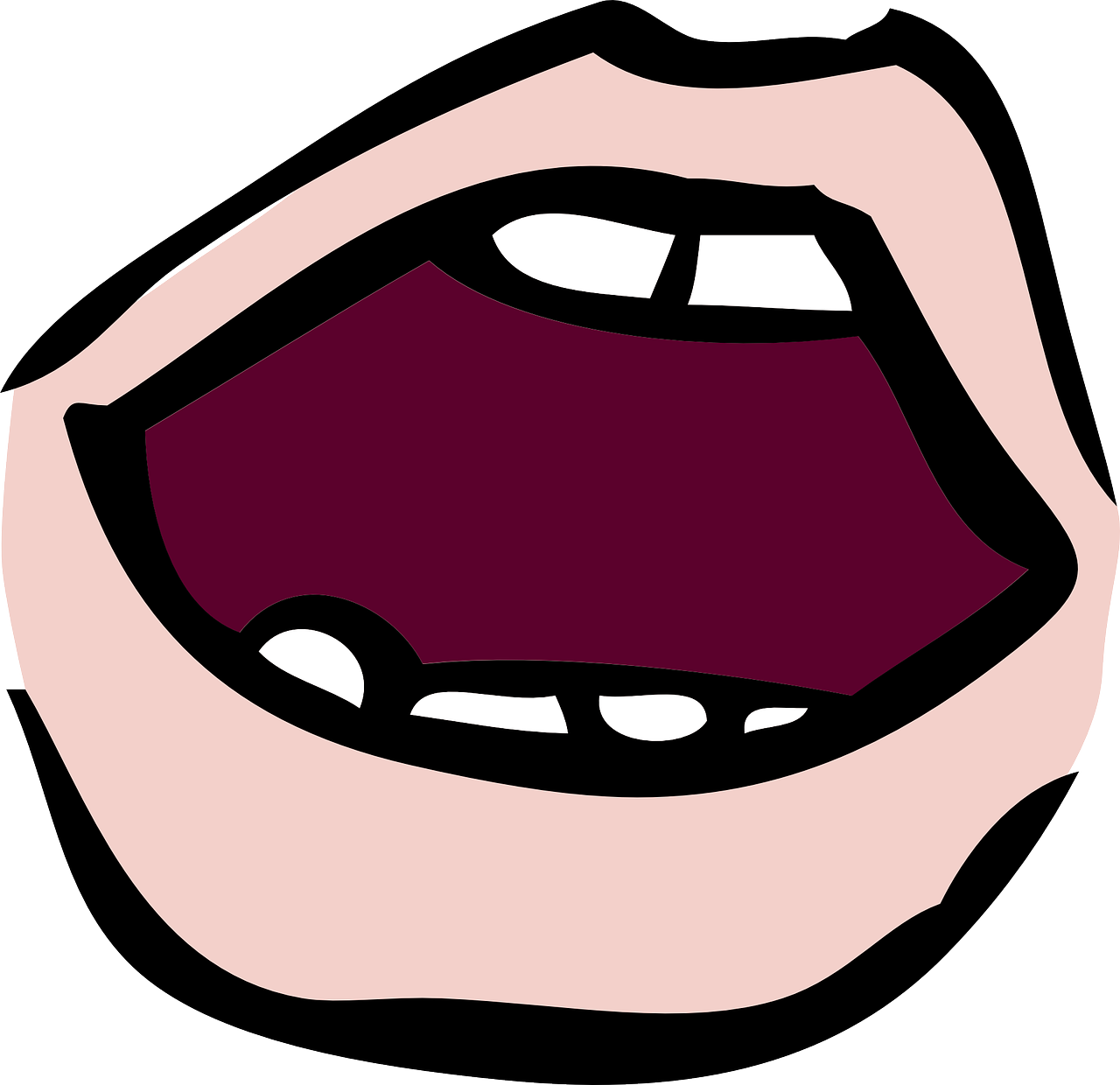 aussprechen
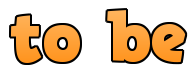 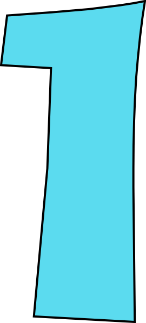 frei
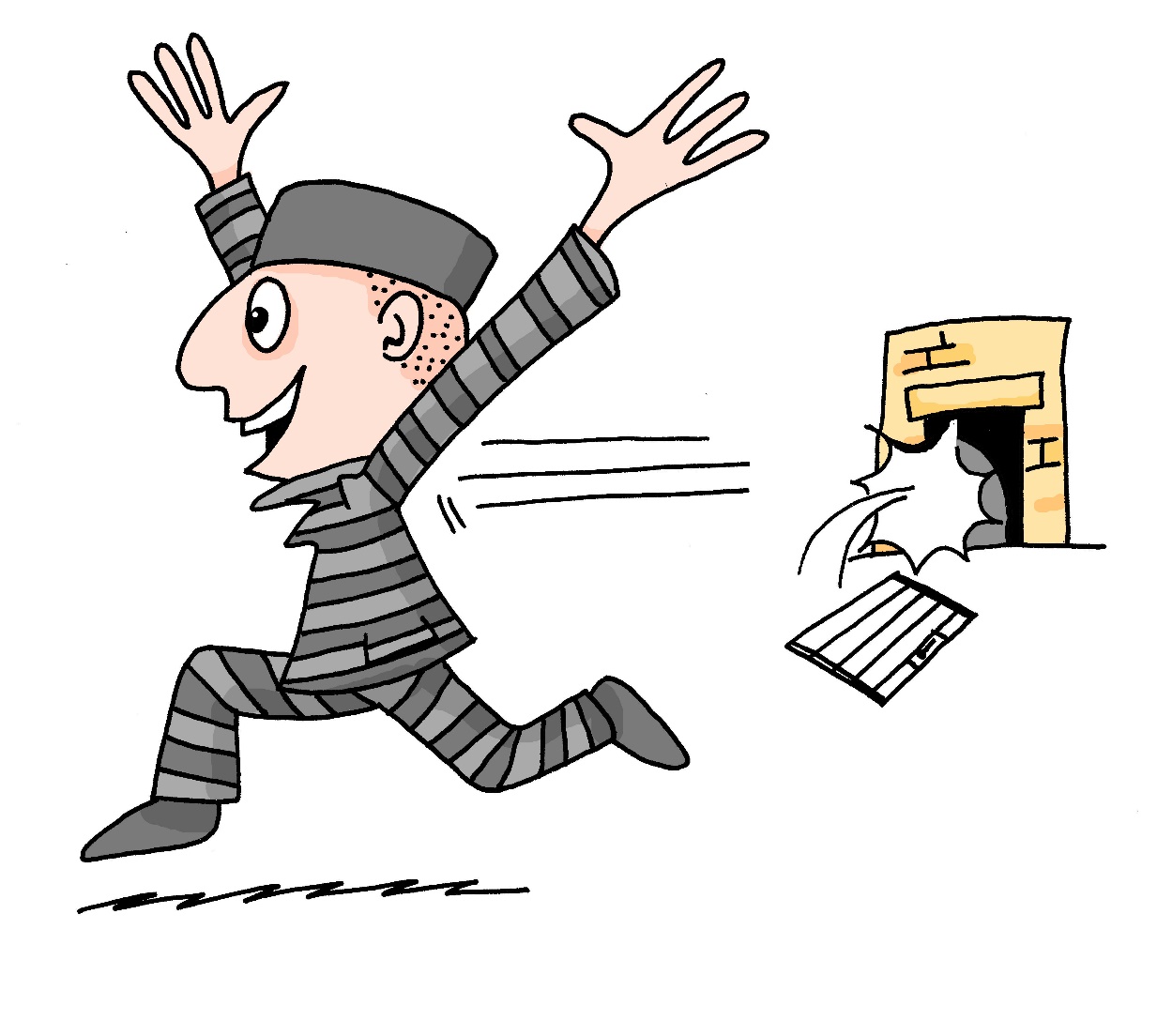 /a
ein
sein
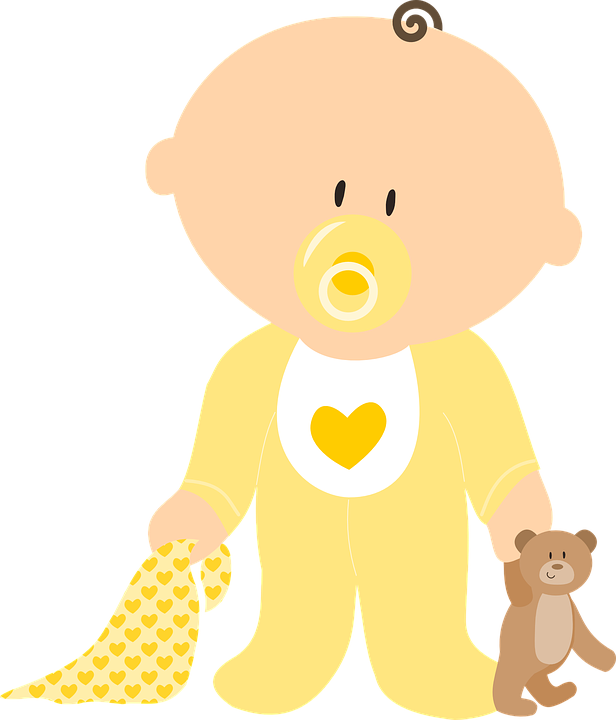 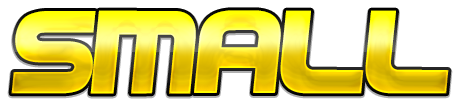 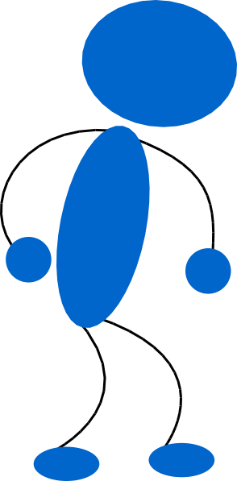 klein
allein
alone
[Speaker Notes: Timing: 1 minute

Aim: to consolidate the SSC [ei].

Procedure:
Re-present the SSC and the source word ‘frei’ (with gesture, if using).
Click to bring on the picture and get pupils to repeat the word ‘frei’ (with gesture, if using).
Present the cluster words in the same way, bringing on the picture and getting pupils to pronounce the words.

Vocabulary: frei [318] ein [5] klein [114] sein [3] allein [258]]
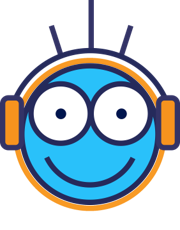 Follow up 1
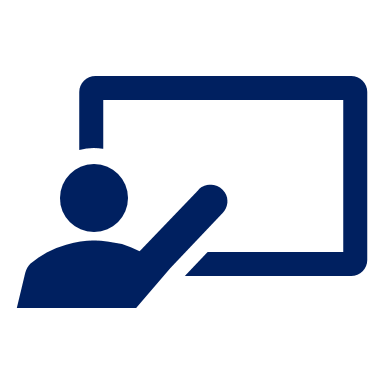 . Écoute les noms des animaux. C’est [ien] ou [(a)in]?
Hör zu. Welches Wort hat die SSC [ei] ? Schreib A oder B.
hören
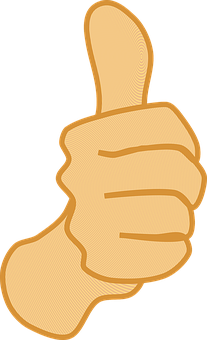 k e i n
k a n n
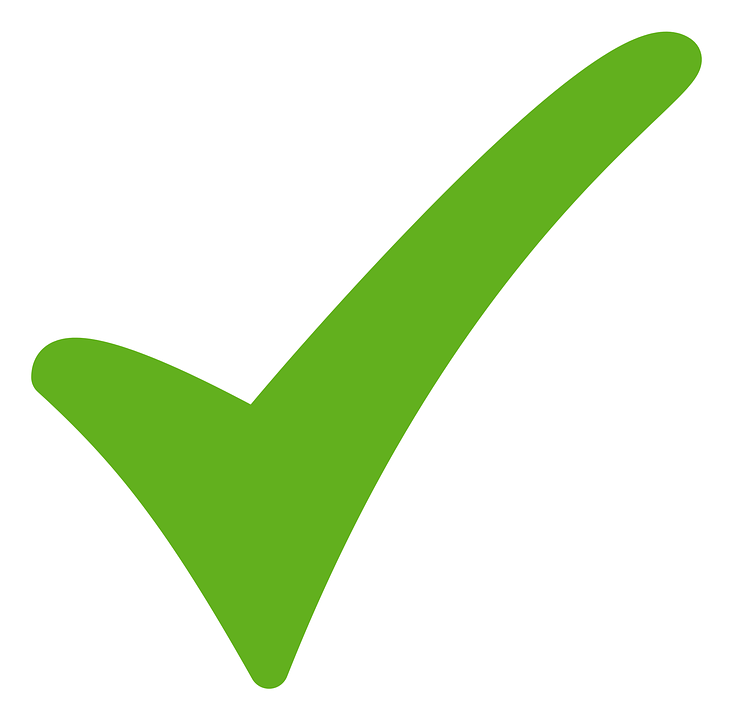 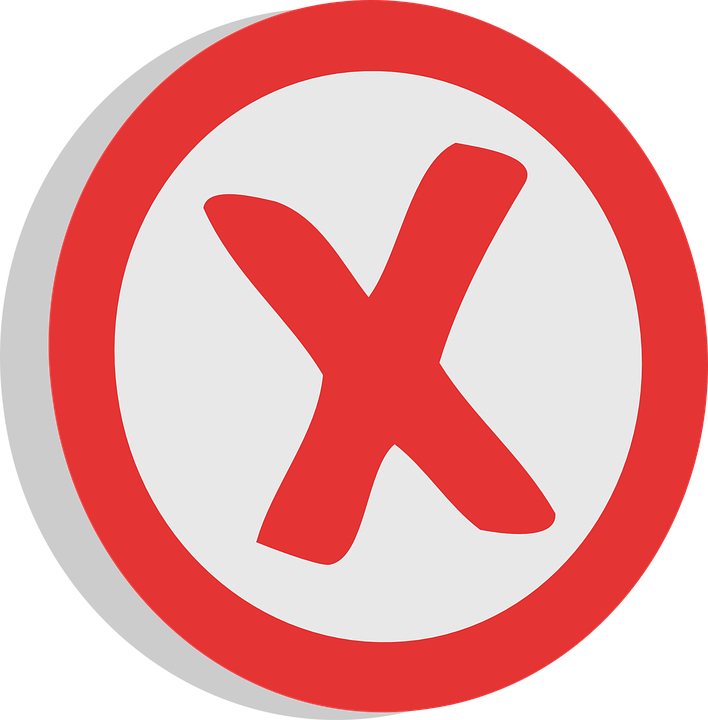 __
__
1
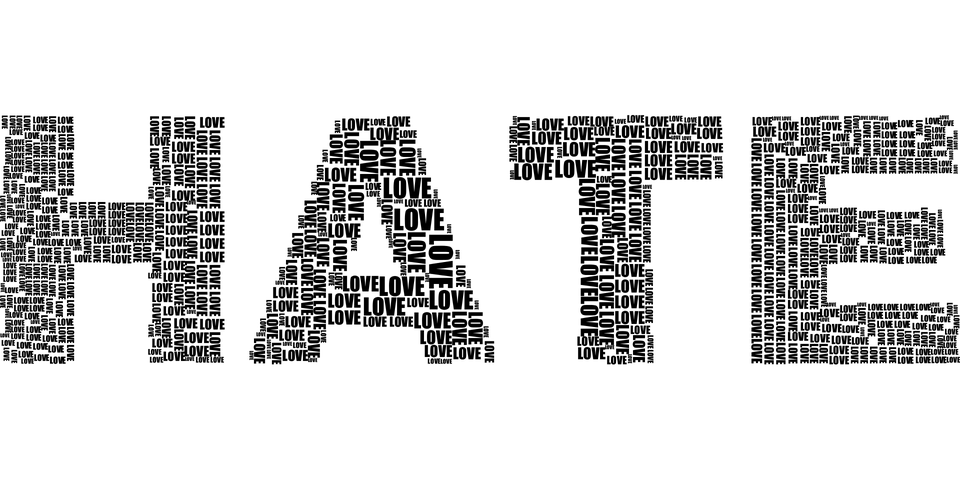 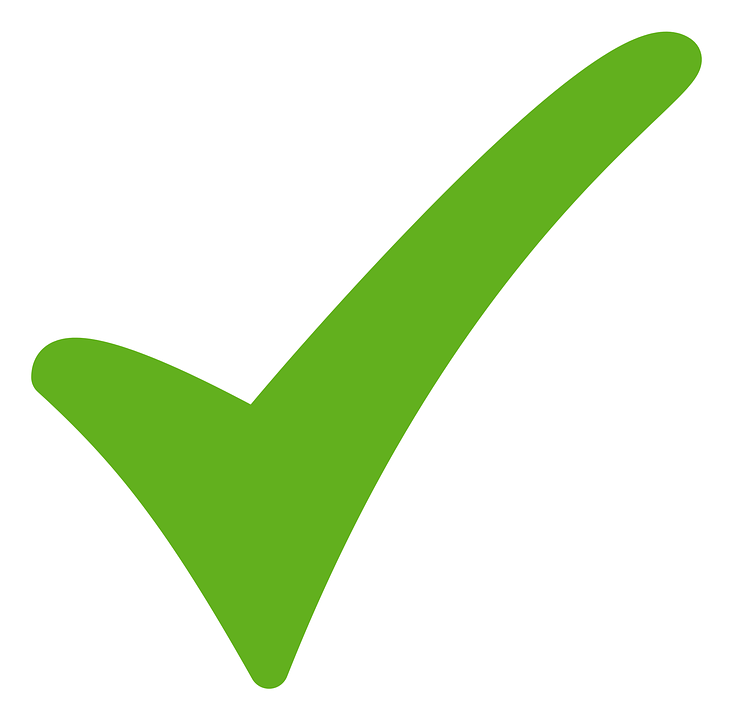 h a s s e n
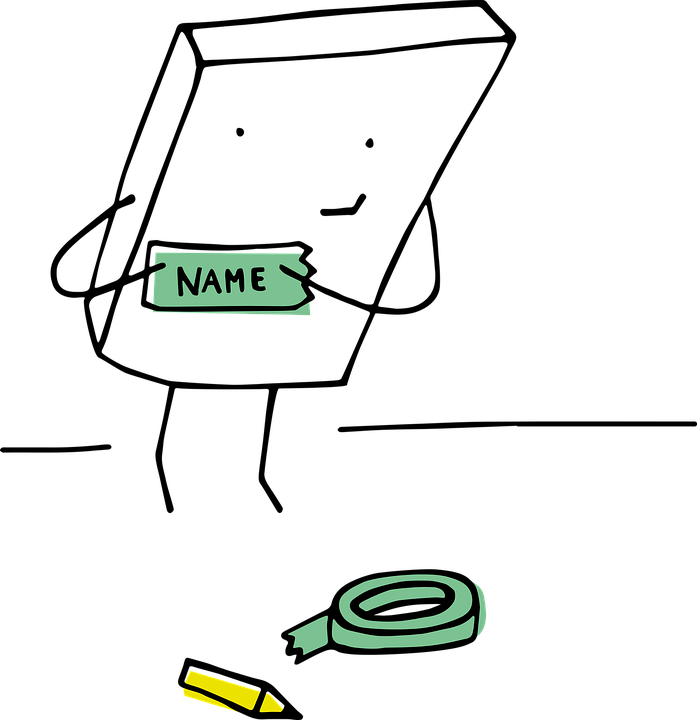 h e i ß e n
__
__
2
d e i n
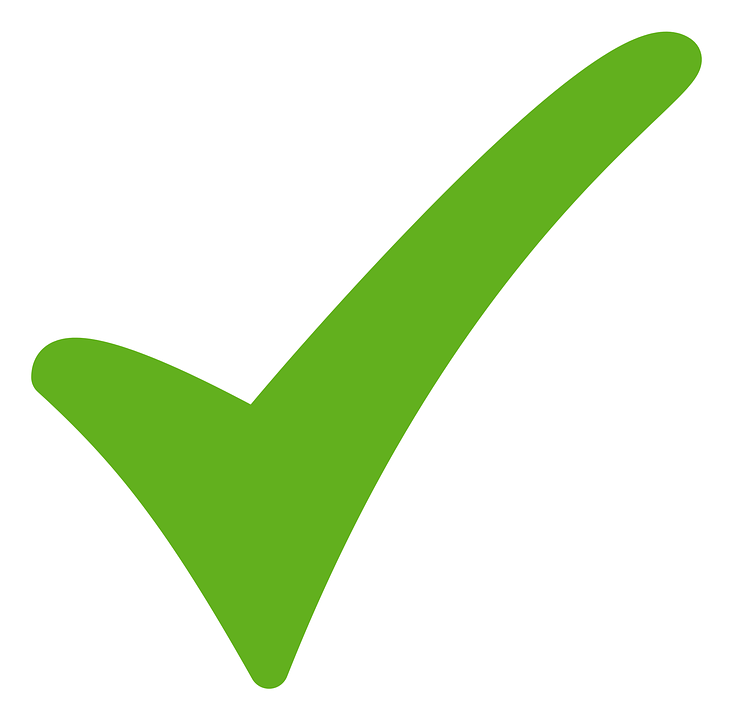 __
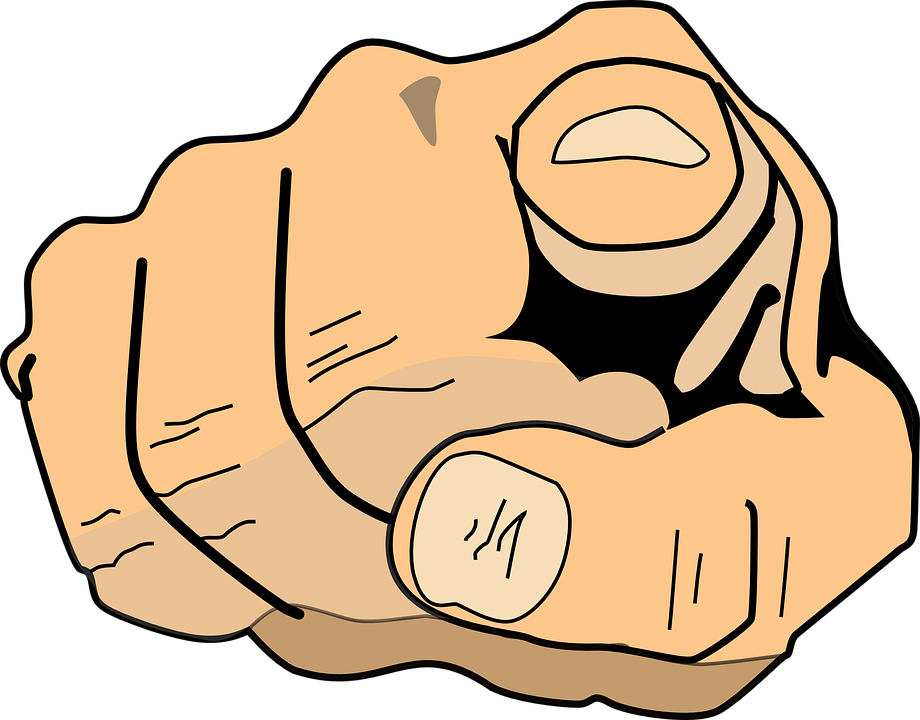 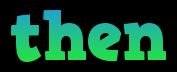 3
__
S c h w e i n
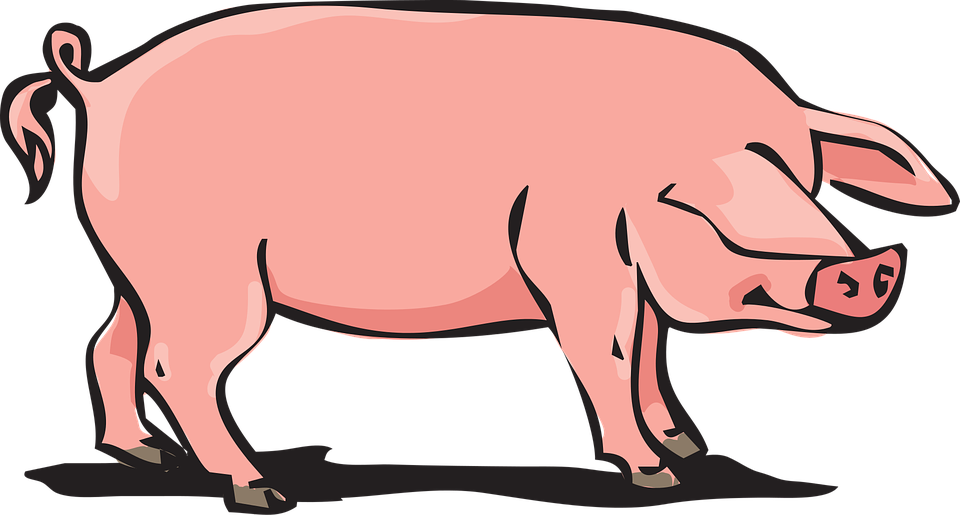 S c h w a  n
__
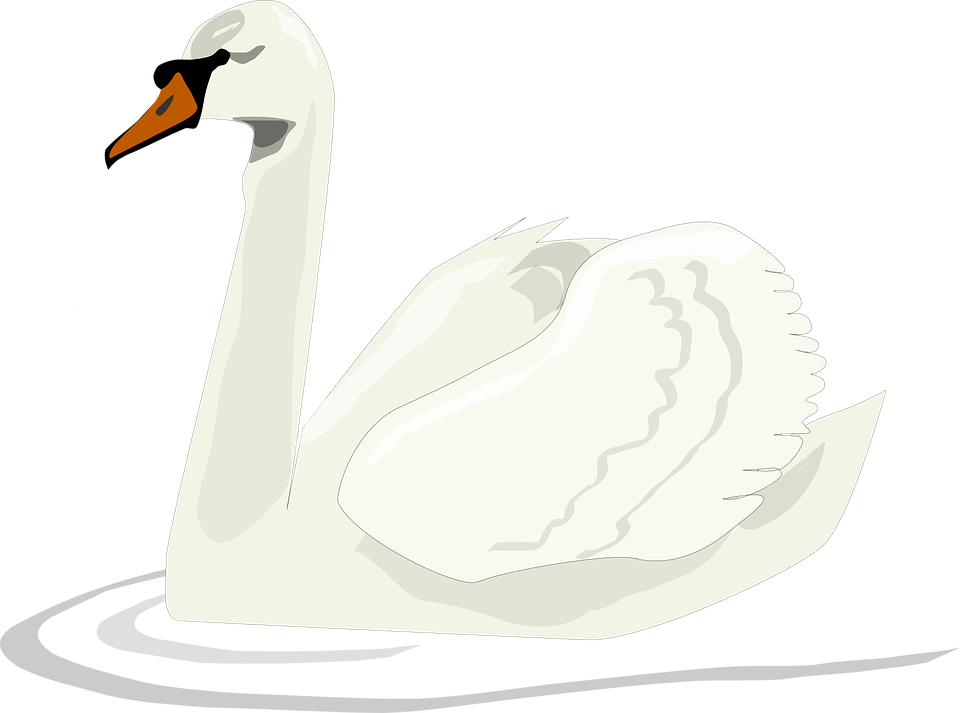 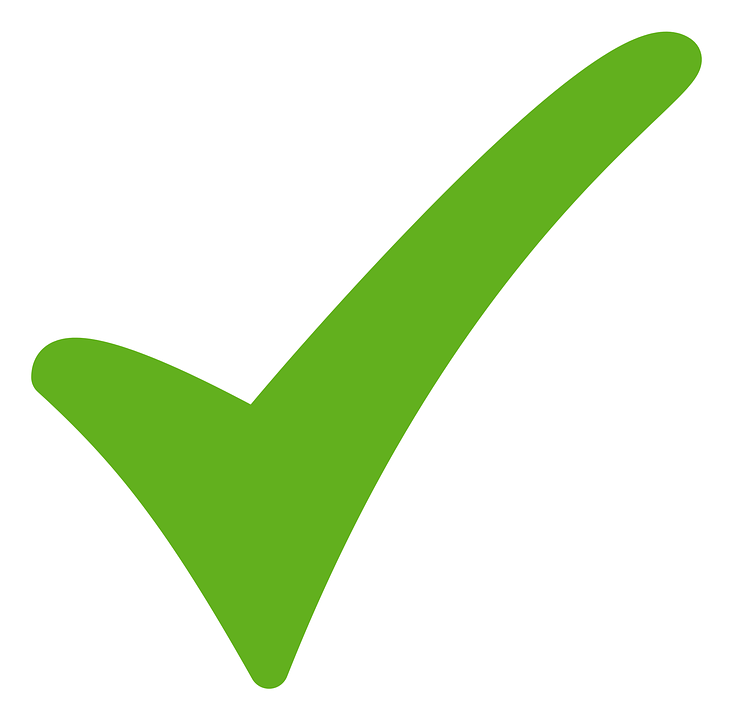 __
4
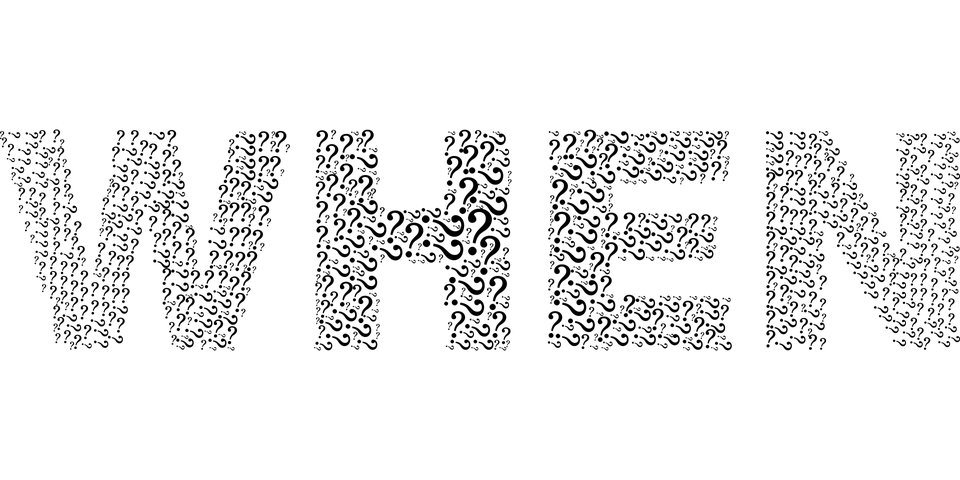 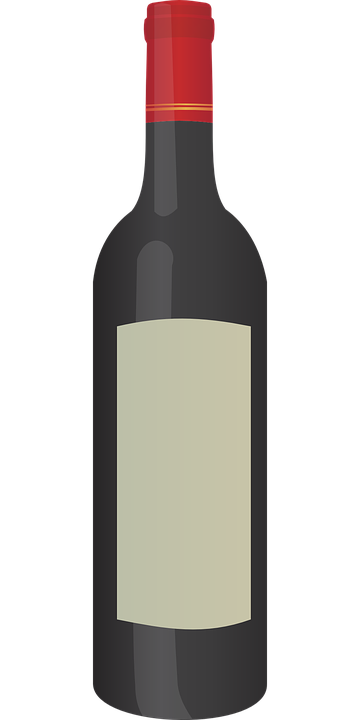 w a n n
W e i n
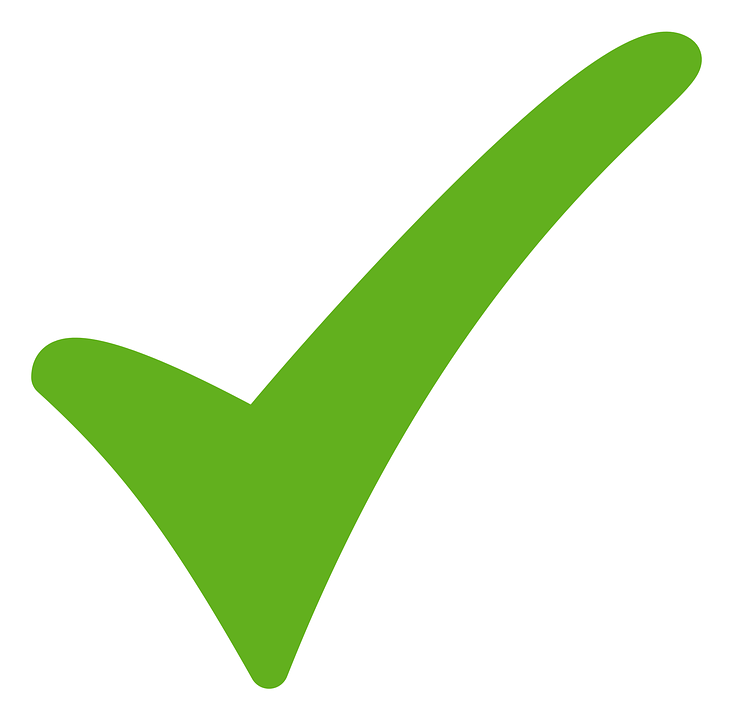 __
__
5
[Speaker Notes: Timing: 5 minutes 

Aim: to practise aural recognition of SSC [ei]

Procedure:
1. Click the numbers to play the audio. Tell pupils they are going to hear the letter ‘a’ followed by a German word and  ‘b’ followed by a German word.
2. They write 1-5 and choose if ‘a’ or ‘b’ is a word containing the SSC [ei].
3. Click to reveal the answers.

Transcript:
a) kann b) kein
a) heißen b) hassen
a) dein b) dann
a) Schwan b)  Schwein
a) Wein b) wann

Note: some words are known, some are unknown. Here the focus is on recognising the SSC [ei] rather than on word meaning, though there are pictures / words to support meaning that appear with the
answer ticks. This is to ensure there are always opportunities for incidental word learning or reinforcement. 

Vocabulary: dann [41] hassen [2673] Schwan [N/A] Schwein [2975] wann [657]]
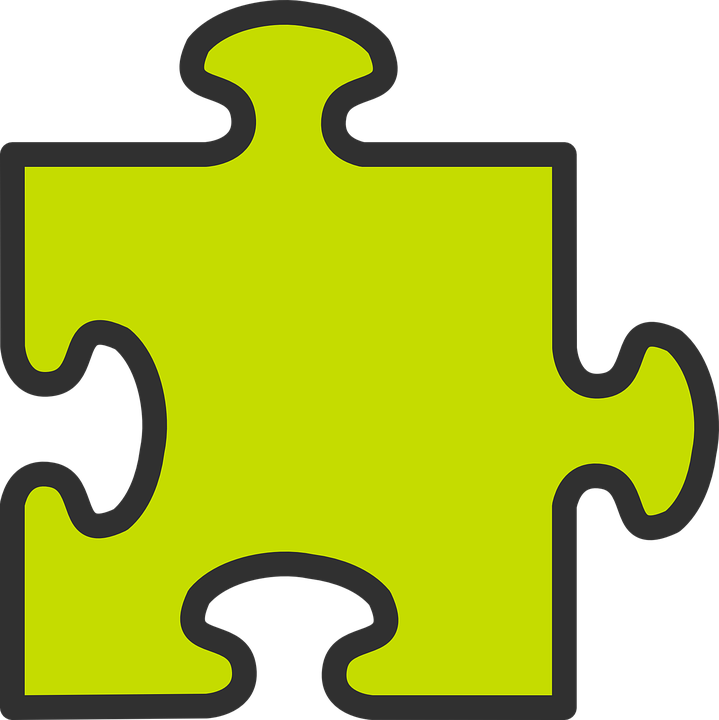 Dates
To make ordinal numbers we add –te to the numbers 1-19, and –ste to the numbers 20+.
[the/on the]
Remember, we use the definite article ‘der’ to mean ‘the’ to give today’s date:
Heute ist der zweite Oktober.
Today is the 2nd of October.
To say ‘on the’ we use ‘am’ with the ordinal number, and add an extra ‘n’.
Weihnachten ist am 25. Dezember.
Bonfire night ist am 5. November.
Christmas day is on the 25th December.
Bonfire night is on the 5. November.
In German, you ‘have’ a birthday!
In German, there are two ways to say when your birthday is:
Ich habe am 13. Juli Geburtstag.
Mein Geburtstag ist am 2. Januar.
My birthday is on the 2nd January.
My birthday is on the 13th July.
[Speaker Notes: Use this recap slide ahead of Follow up 3.
Time:  2 minutesAim: to recap the use of “am” with the meaning of “(on) the”
 Procedure:1. Click to present the information.  It is animated to allow for a paced, interactive delivery. 2. Elicit the English translation from the German examples.]
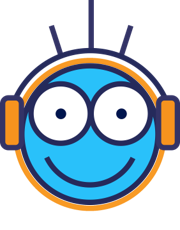 Übersetze* die Sätze.
Hör zu.
Follow up 2
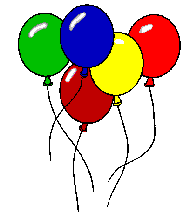 hören
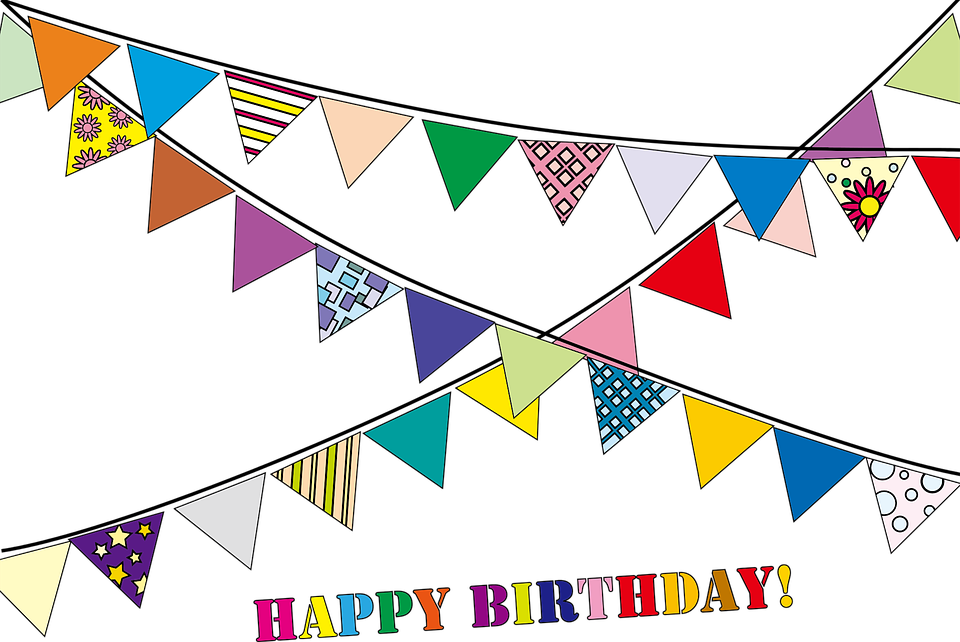 1
2
3
4
5
übersetzen - translate
[Speaker Notes: Timing: 6 minutes 

Aim: to practise dates in the listening modality through a simple translation task. 

Procedure:
Explain that pupils will hear five sentences with dates in which they need to translate into English. 
Click on audio button 1 to play the first sentence. Elicit the translation.
Click to reveal the answer.
Continue for itmes 2-5. 

Note:Transcript:
Ich habe am 7. Mai Geburtstag. 
Er hat am 23. Juni Geburtstag.
Heute ist der neunte September.
Sie hat am zweiten März Geburtstag. 
Mein Geburtstag ist am 30. Juli.


Vocabulary: übersetzen [1765]]
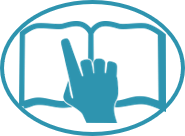 Then fill in the table.
Follow up 3
Lies den Text.
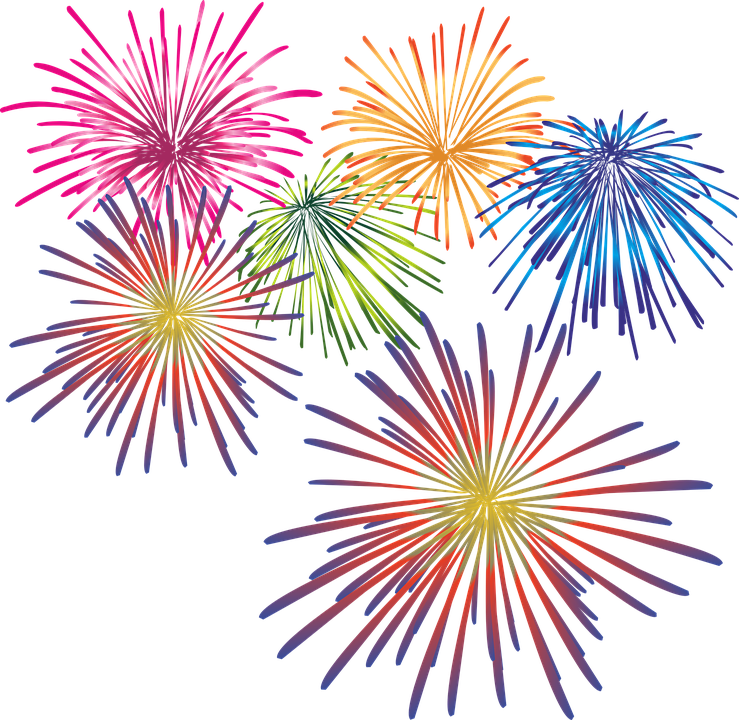 Silvester ist in Deutschland am einundreißigsten Dezember. Das ist der letzte Tag im Jahr. Man feiert schön mit Freunden und Familie wie Vater, Mutter, Bruder und Schwester, zu Hause oder im Restaurant. Am nächsten Tag ist man müde!
lesen
In Österreich ist am fünfzehnten August Maria Himmelfahrt. Die Kinder gehen nicht zur Schule, sie spielen im Park, im Garten oder im Zimmer. Die Straßen sind wunderbar ruhig.
Am ersten August feiert man in der Schweiz den Nationaltag, er heißt Bundesfeiertag. Man macht große Feuer in der Mitte von den Städten, Musik und ein Feuerwerk auf Booten auf dem Rhein.
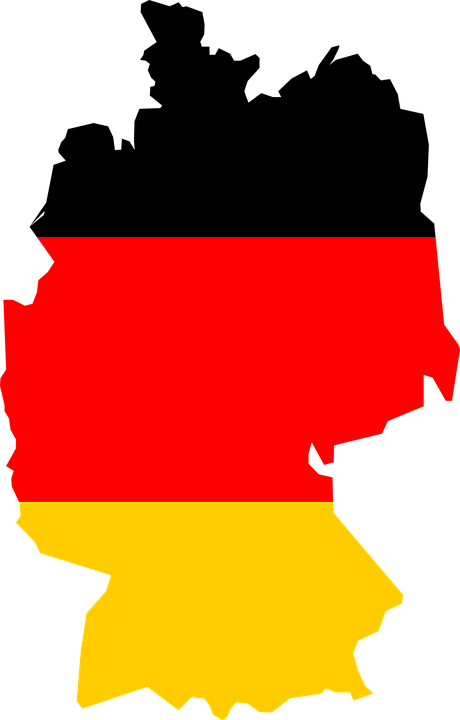 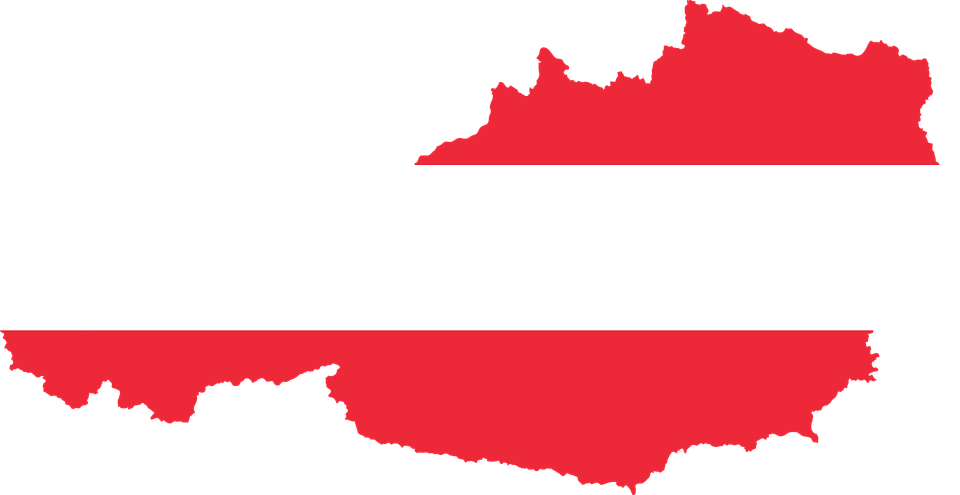 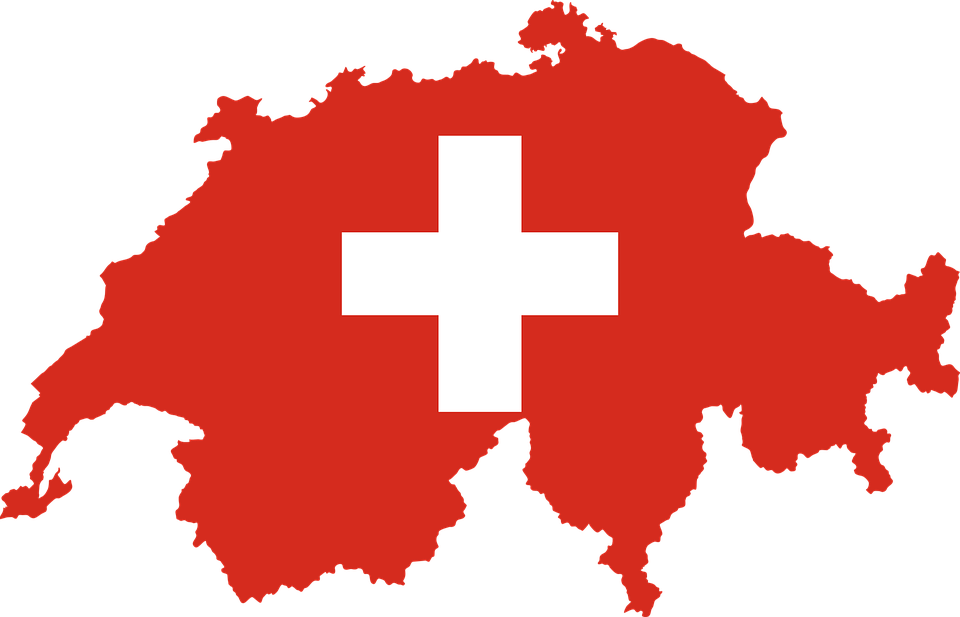 feiern – to celebrate, die Straße – street, das Feuer(werk) – fire(works), das Boot – boat
[Speaker Notes: Timing: 6 minutes 

Aim: to practise the revisited vocabulary as well as the numbers. 

Procedure:
 1. Pupils read the texts 1-3 and fill in the table.
2. Elicit answers, click to reveal each cell in turn. 


Vocabulary:  Boot [2109]  feiern [869] Feuer [1576] Feuerwerk [>5009] 
Straße [398] Jones, R.L & Tschirner, E. (2019). A frequency dictionary of German: Core vocabulary for learners. London: Routledge.]
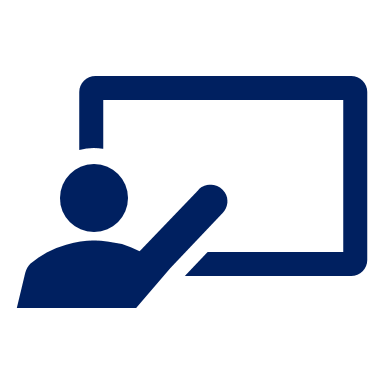 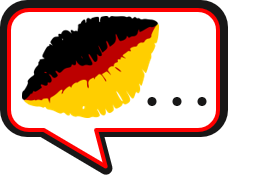 Wie sagt man das auf Deutsch?
. Écoute les noms des animaux. C’est [ien] ou [(a)in]?
Follow up 4
She has (her) birthday on the 11th January.
sprechen
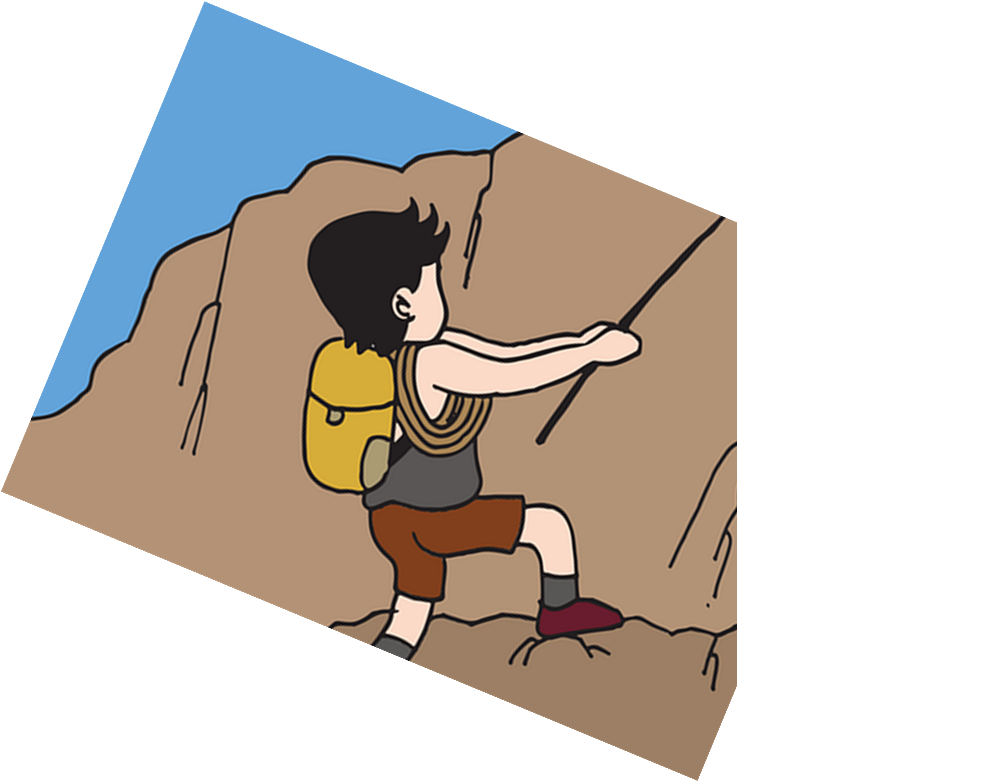 eine Party
Geschenke
Geburtstag
5
März
Juni
Juli
Januar
4
am elften
der elfte
elf
am zehnten
3
habe
hat
hast
2
Er
Sie
Du
Ich
1
[Speaker Notes: [1/10]
Timing: 5 minutes (10 slides)

Aim: to select and produce orally key vocabulary to ask about and give dates; to practise the scaffolded oral production of longer sentences.

Sentence 1/5

Procedure:
 Tell pupils they need to use one word from each row, starting from the bottom, to climb up the mountain (And translate the sentence!). 
 Ask pupils to work in pairs to practise first.
 Click to trigger the countdown (15 seconds per sentence).
 Ask a volunteer from a pair to say the German sentence out loud – next slide reveals the answer.
 Repeat with the next 4 sentences (there are 5 in total).]
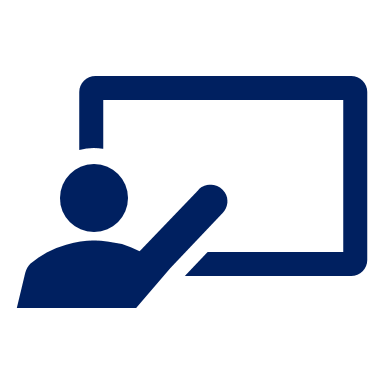 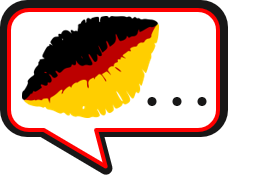 Wie sagt man das auf Deutsch?
. Écoute les noms des animaux. C’est [ien] ou [(a)in]?
Follow up 4
She has (her) birthday on the 11th January.
sprechen
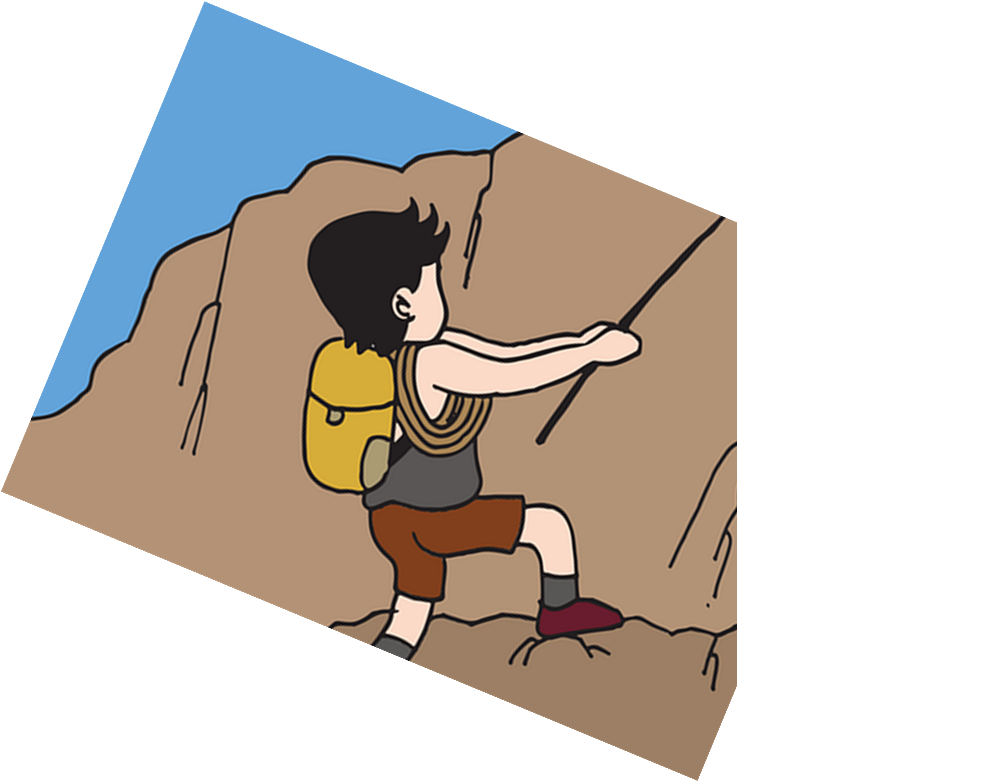 Geburtstag
eine Party
Geschenke
März
Juni
Juli
Januar
am elften
der elfte
elf
am zehnten
habe
hat
hast
Er
Sie
Du
Ich
[Speaker Notes: ANSWER SLIDE [2/10]]
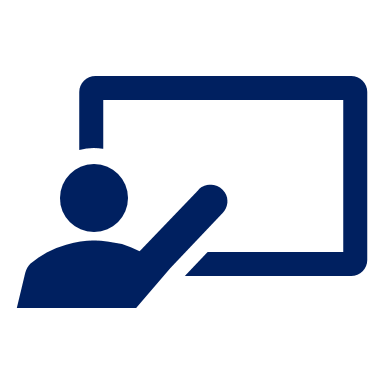 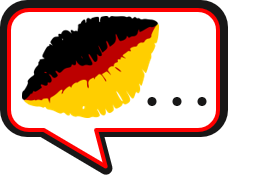 Wie sagt man das auf Deutsch?
. Écoute les noms des animaux. C’est [ien] ou [(a)in]?
Follow up 4
Today is the 1st May.
sprechen
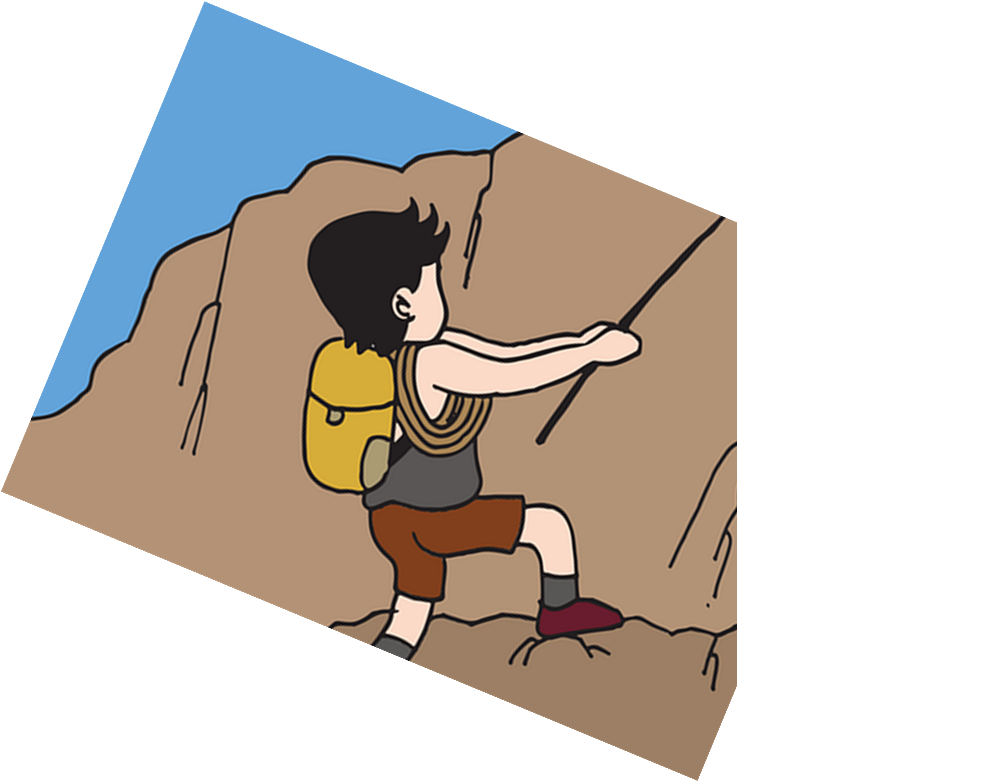 März
Mai
April
5
erste
elfte
ersten
eins
4
am
der
an dem
eins
3
ist
hast
bist
2
Du
Er
Heute
Morgen
1
[Speaker Notes: [3/10]

Sentence 2/5]
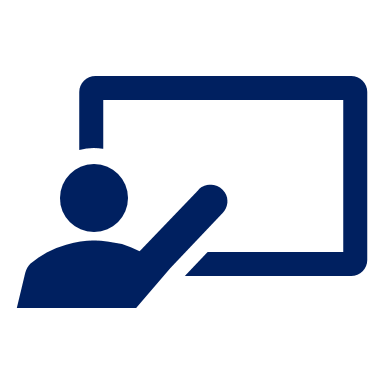 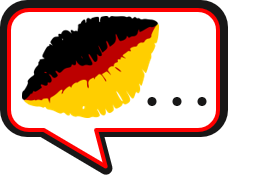 Wie sagt man das auf Deutsch?
. Écoute les noms des animaux. C’est [ien] ou [(a)in]?
Follow up 4
Today is the 1st May.
sprechen
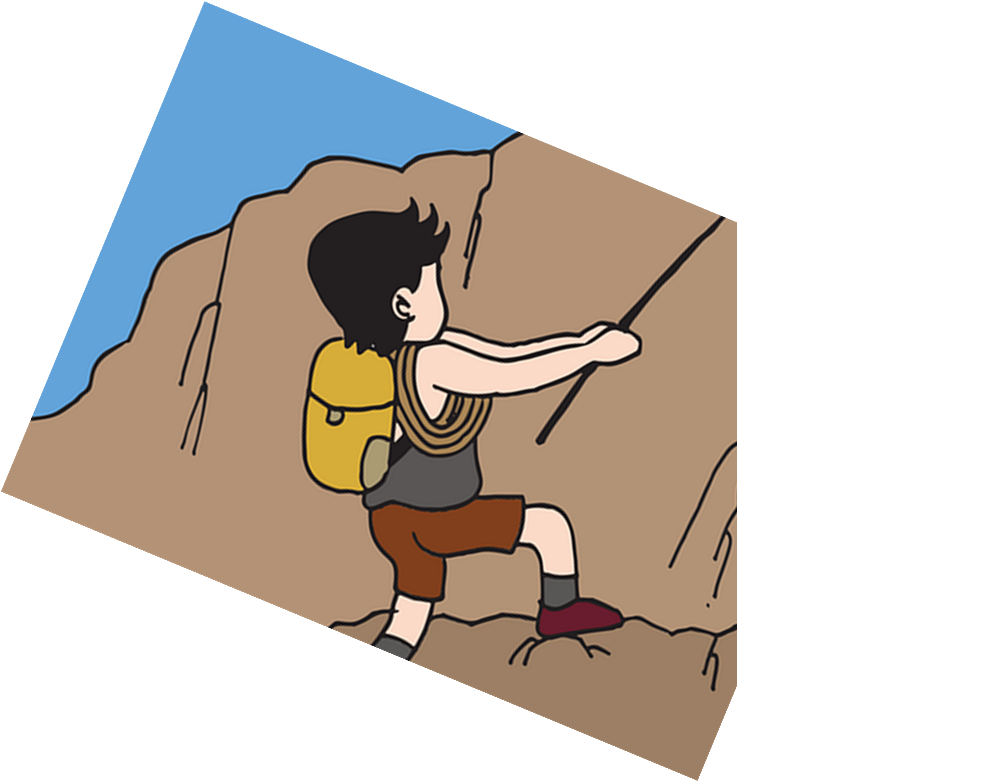 März
Mai
April
erste
elfte
ersten
eins
am
der
an dem
eins
ist
hast
bist
Du
Er
Heute
Morgen
[Speaker Notes: Answer slide [4/10]]
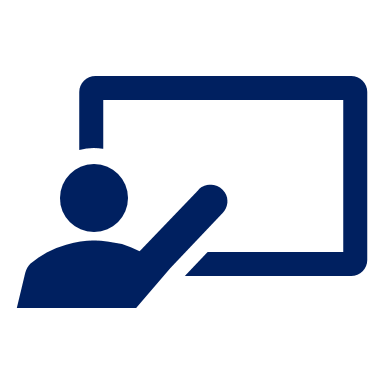 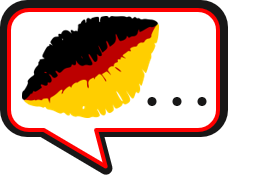 Wie sagt man das auf Deutsch?
. Écoute les noms des animaux. C’est [ien] ou [(a)in]?
Follow up 4
My birthday is on the 21st September.
sprechen
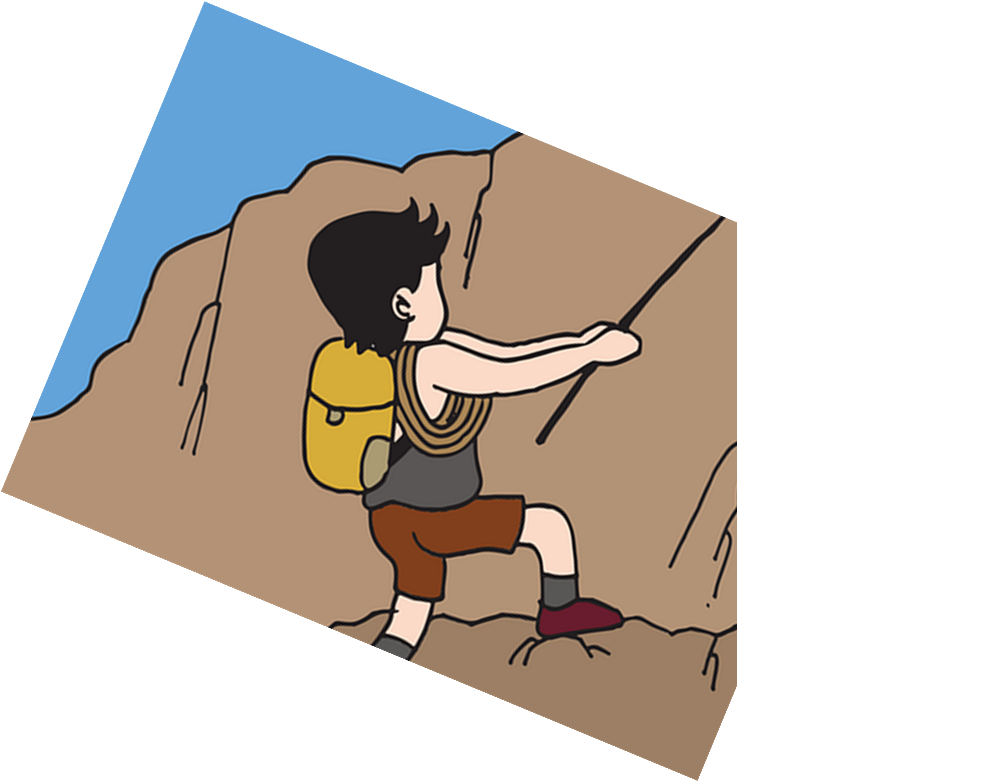 Oktober
Dezember
September
5
einunzwanzig
am elften
am einundzwanzigsten
4
ist
hat
bist
bin
3
Party
Geschenk
Geburtstag
2
Mein
Dein
Ich
Du
1
[Speaker Notes: [5/10]
Timing: 5 minutes (10 slides)

Sentence 3/5]
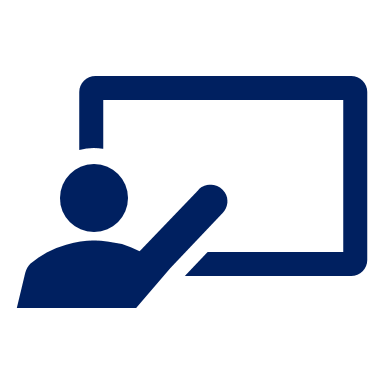 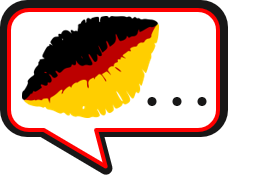 Wie sagt man das auf Deutsch?
. Écoute les noms des animaux. C’est [ien] ou [(a)in]?
Follow up 4
My birthday is on the 21st September.
sprechen
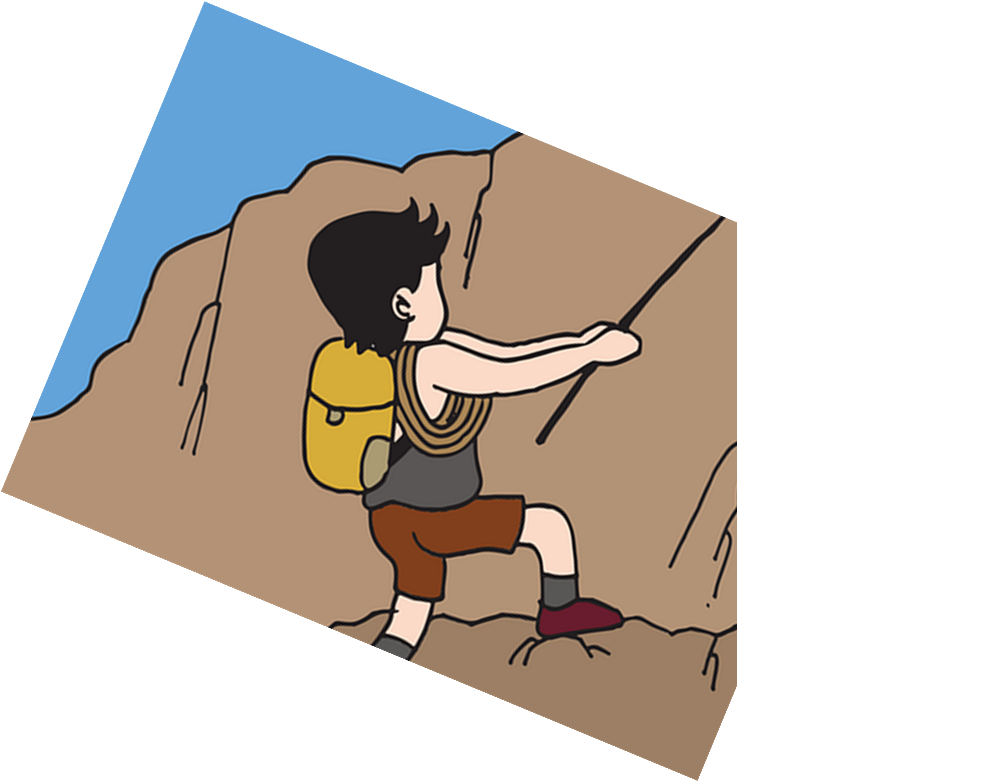 Oktober
Dezember
September
einunzwanzig
am elften
am einundzwanzigsten
ist
hat
bist
bin
Party
Geschenk
Geburtstag
Mein
Dein
Ich
Du
[Speaker Notes: Answer slide [6/10]]
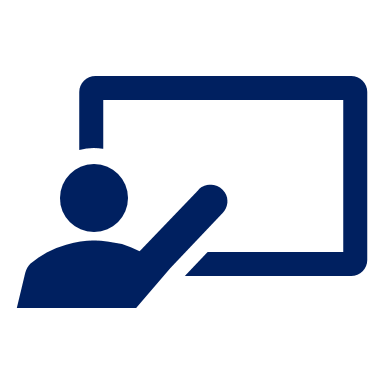 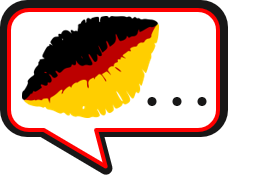 Wie sagt man das auf Deutsch?
. Écoute les noms des animaux. C’est [ien] ou [(a)in]?
Follow up 4
Tomorrow ist the 16th June.
sprechen
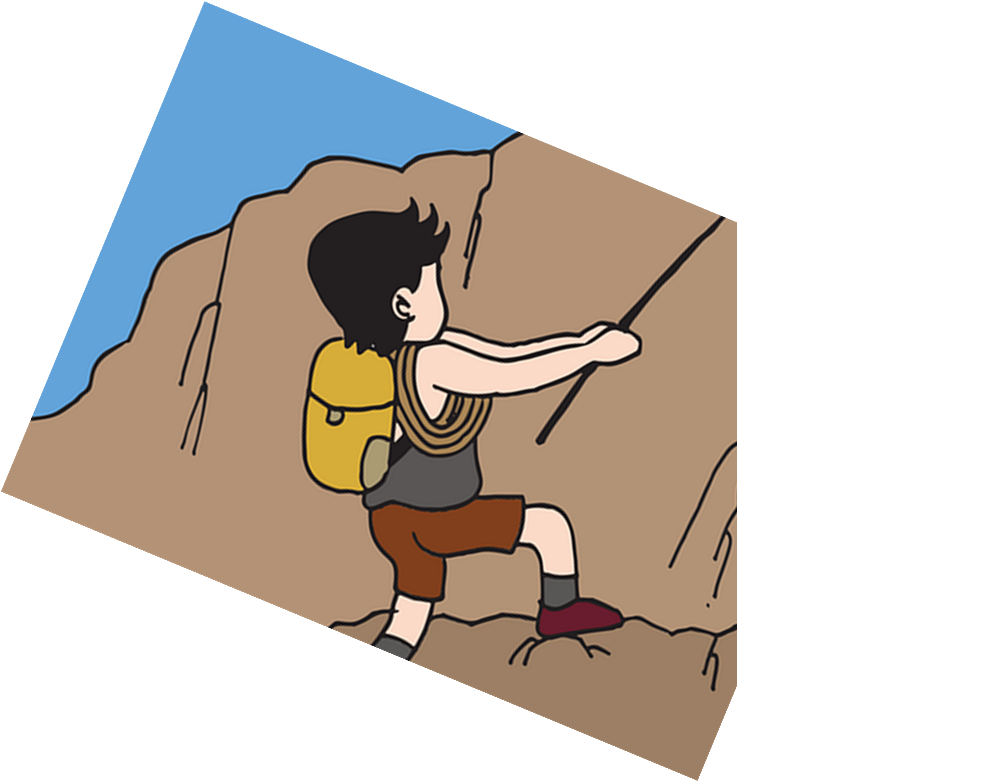 März
Juni
Juli
5
sechzehnte
sechsten
sechzehnten
4
an dem
am
der
an der
3
ist
hast
hat
2
Montag
Heute
Morgen
Dienstag
1
[Speaker Notes: [7/10]

Sentence 4/5]
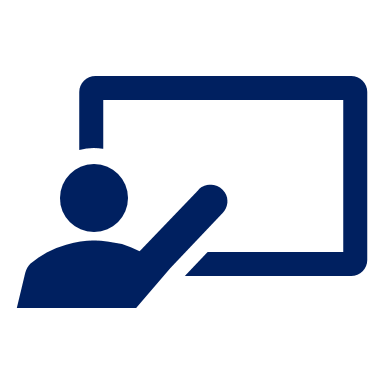 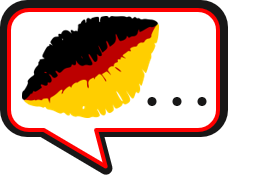 Wie sagt man das auf Deutsch?
. Écoute les noms des animaux. C’est [ien] ou [(a)in]?
Follow up 4
Tomorrow ist the 16th June.
sprechen
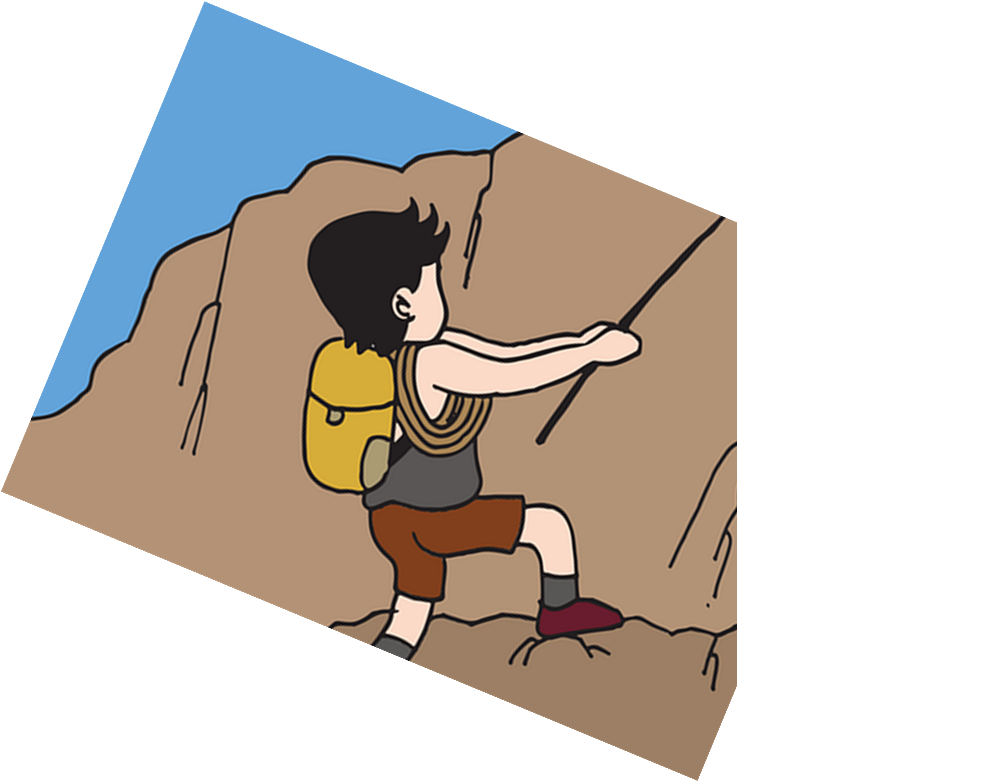 März
Juni
Juli
sechzehnte
sechsten
sechzehnten
an dem
am
der
an der
ist
hast
hat
Montag
Heute
Morgen
Dienstag
[Speaker Notes: Answer slide [8/10]]
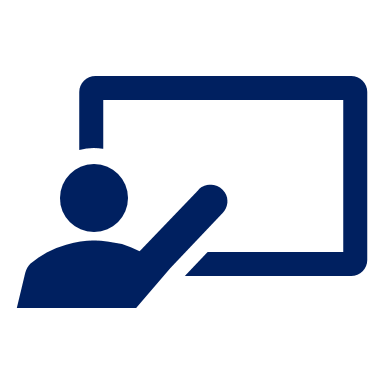 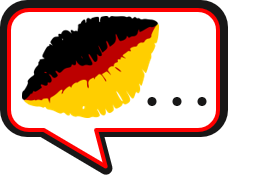 Wie sagt man das auf Deutsch?
. Écoute les noms des animaux. C’est [ien] ou [(a)in]?
Follow up 4
I have (my) birthday on the 30th March.
sprechen
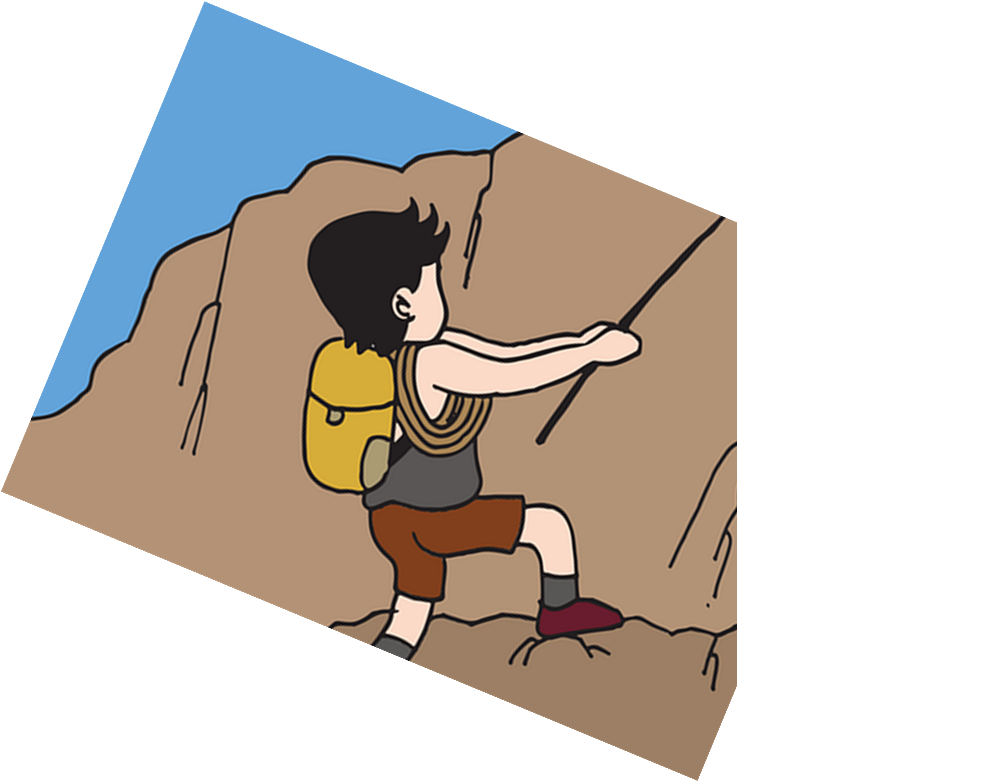 Party
Geburtstag
Geschenke
5
März
Februar
Mai
August
4
dreißigten
am dreißigsten
am dritten
3
hat
habe
hast
2
Er
Sie
Du
Ich
1
[Speaker Notes: [9/10]

Sentence 5/5]
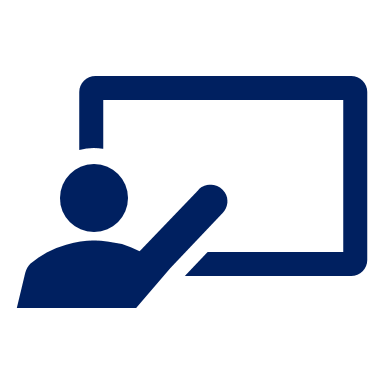 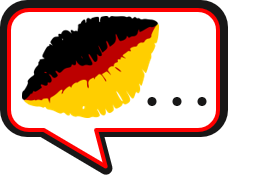 Wie sagt man das auf Deutsch?
. Écoute les noms des animaux. C’est [ien] ou [(a)in]?
Follow up 4
I have (my) birthday on the 30th March.
sprechen
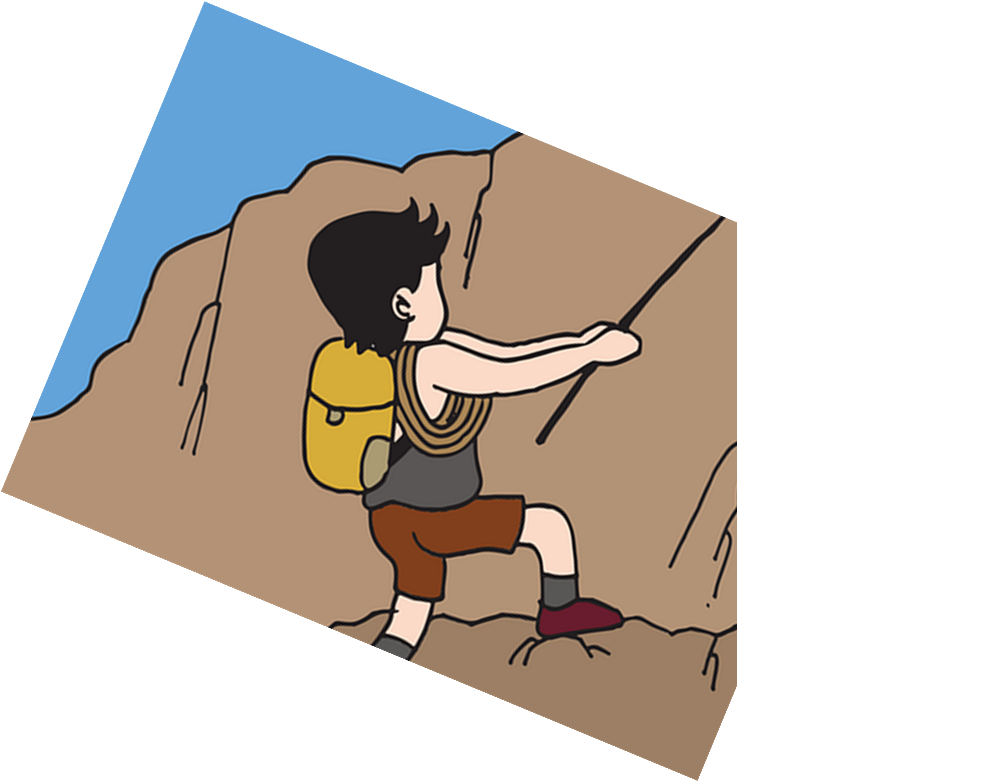 Geburtstag
Geburtstag
Geschenke
März
Februar
Mai
August
dreißigten
am dreißigsten
am dritten
hat
habe
hast
Er
Sie
Du
Ich
[Speaker Notes: answer slide [10/10]]

Schreib auf Englisch.
Follow up 5:
Can you get at least 15 points?
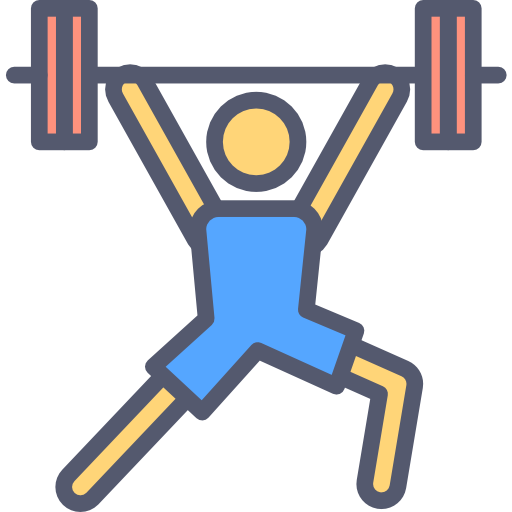 nice
(the) sister
(the) father
Vokabeln
x3
friendly
(the) brother
(the) mother
Wörter
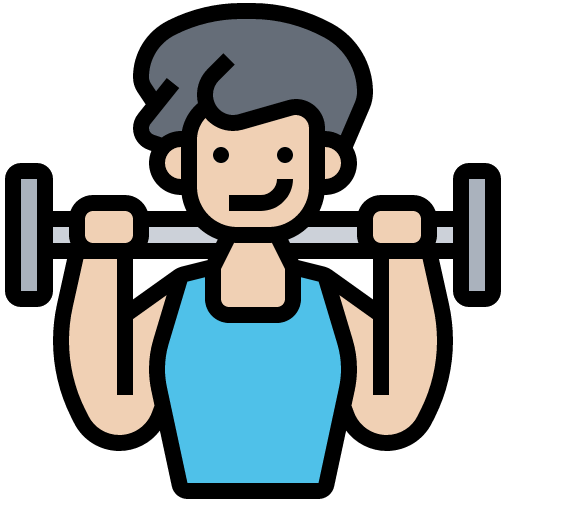 we are
you (all) are
(the) garden
x2
(the) middle
(the) room
lovely, beautiful
twenty-two
sixteen
thirty
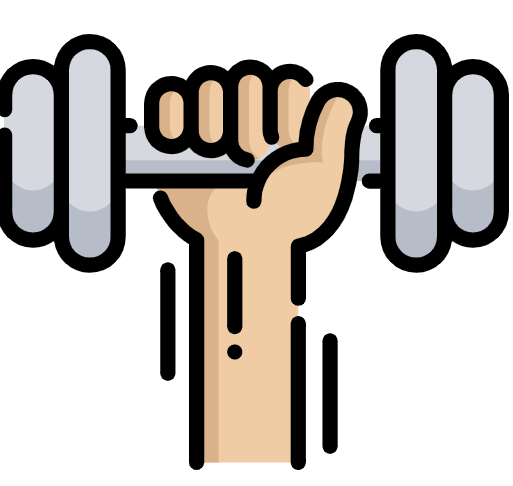 seventeen
eighteen
on, at
x1
twenty
nineteen
thirty-one
[Speaker Notes: Timing: 5 minutes

Aim: to practise written comprehension of vocabulary from this and revisited weeks.

Procedure:1. Give pupils a blank grid.  They fill in the English meanings of any of the words they know, trying to reach 15 points in total.
2. Click to reveal answers (which will appear one by one from the bottom row upwards). 

Note:The most recently learnt and practised words are pink, words from the previous week are green and those from week 1 are blue, thus more points are awarded for them, to recognise that memories fade and more effort (heavy lifting!) is needed to retrieve them.]

Schreib auf Deutsch.
Follow up 5:
Can you get at least 15 points?
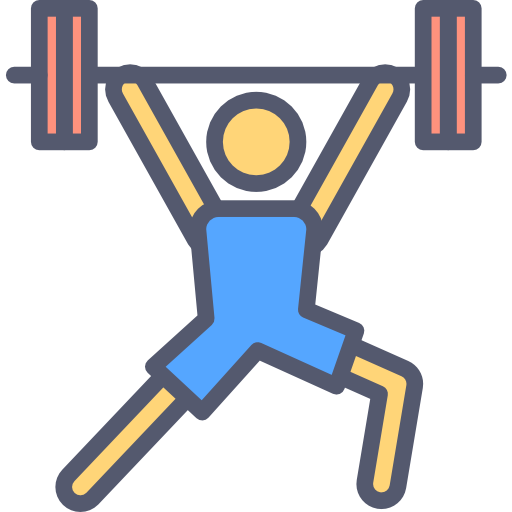 der Bruder
freundlich
nett
Vokabeln
x3
die Schwester
der Vater
die Mutter
Wörter
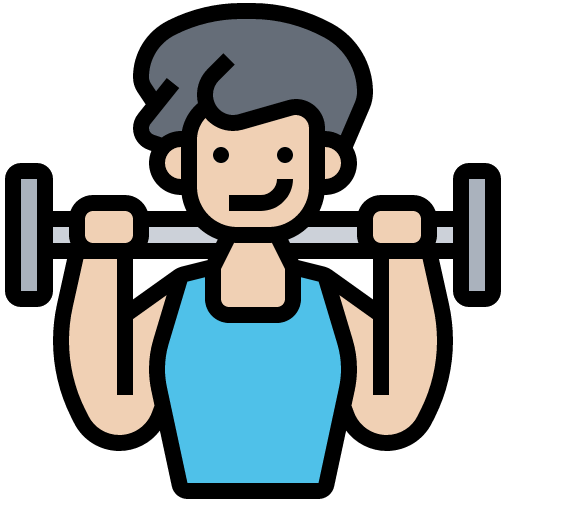 die Mitte
das Zimmer
der Garten
x2
wir sind
schön
ihr seid
neunzehn
einunddreißig
zweiundzwanzig
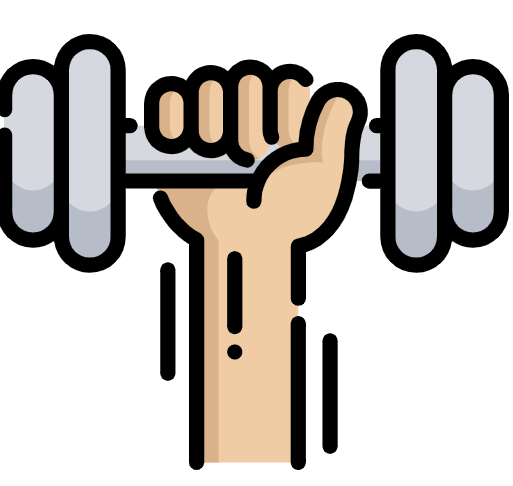 an
dreißig
siebzehn
x1
sechzehn
zwanzig
achtzehn
[Speaker Notes: Timing: 5 minutes

Aim: to practise written production of vocabulary from this and revisited weeks.

Procedure:1. Give pupils a blank grid.  They fill in the German meanings of any of the words they know, trying to reach 15 points in total.
2. Click to reveal answers (which will appear one by one from the bottom row upwards). 

Note:The most recently learnt and practised words are pink, words from the previous week are green and those from week 1 are blue, thus more points are awarded for them, to recognise that memories fade and more effort (heavy lifting!) is needed to retrieve them.]
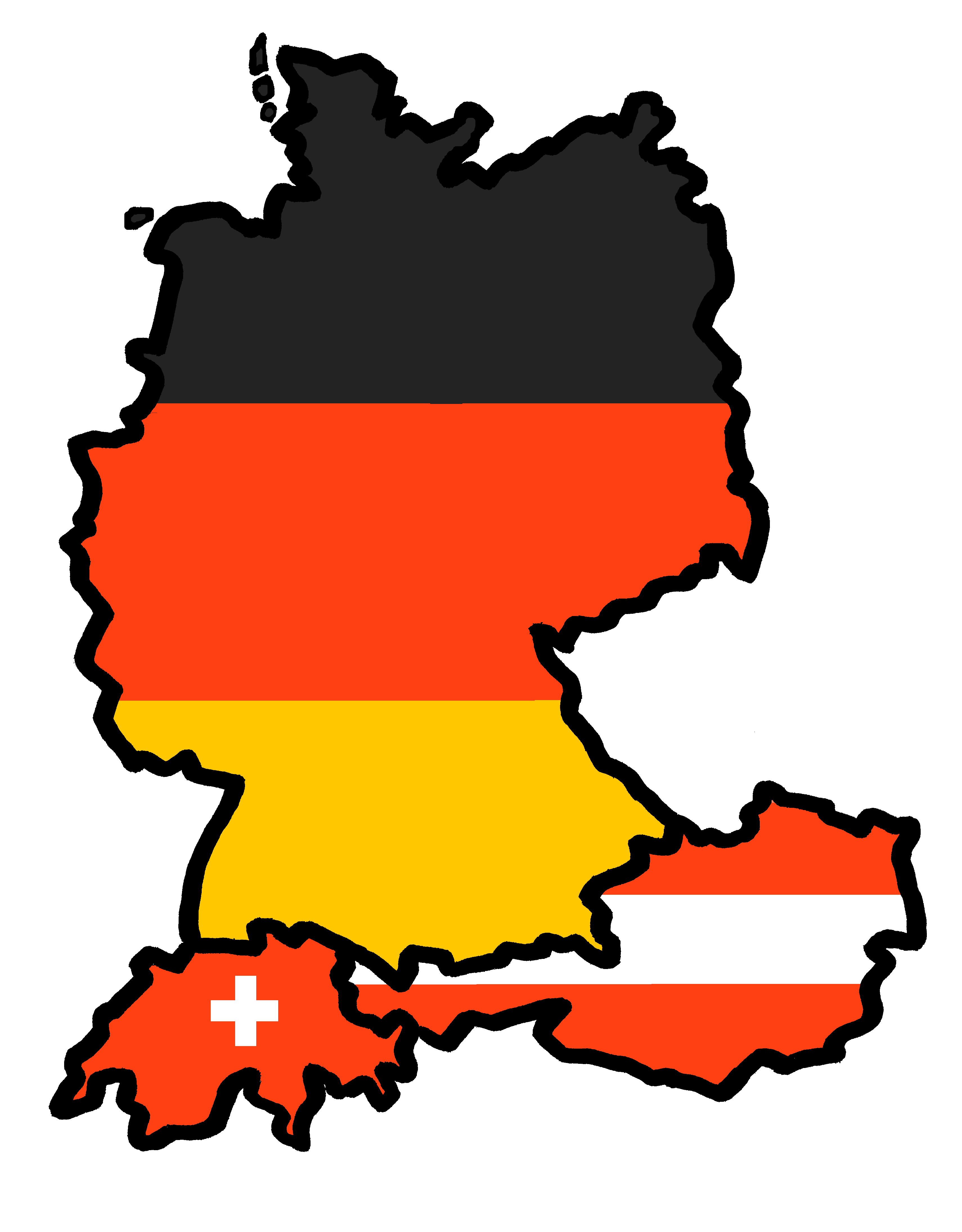 Tschüss!
blau

Schreib auf Englisch.
Follow up 5:
Can you get at least 15 points?
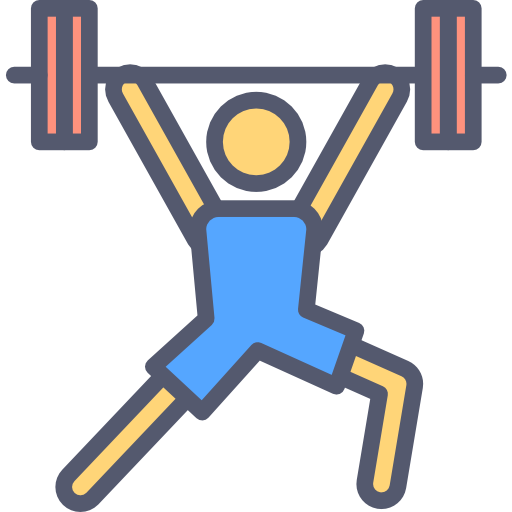 Vokabeln
x3
Wörter
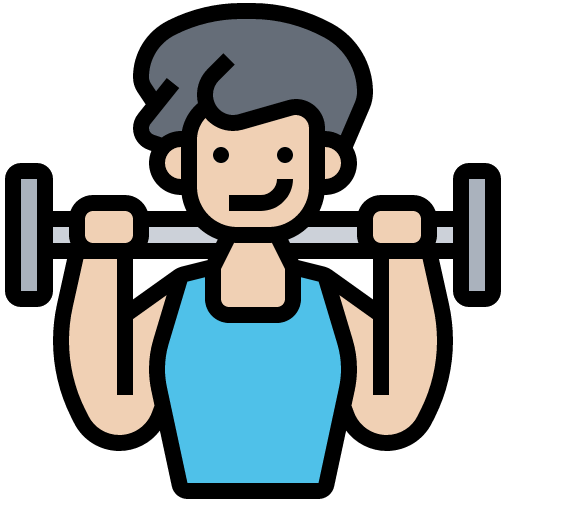 x2
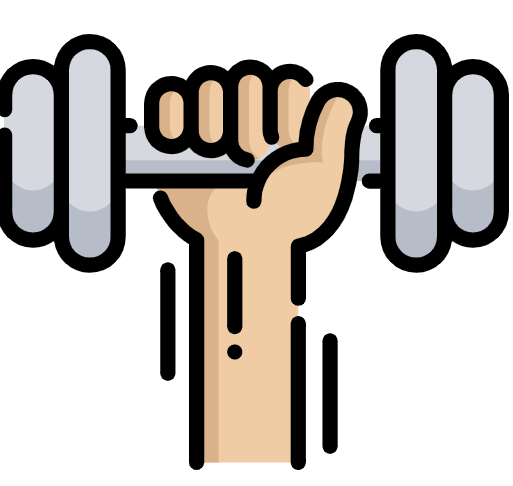 x1
[Speaker Notes: HANDOUT]

Schreib auf Deutsch.
Follow up 5:
Can you get at least 15 points?
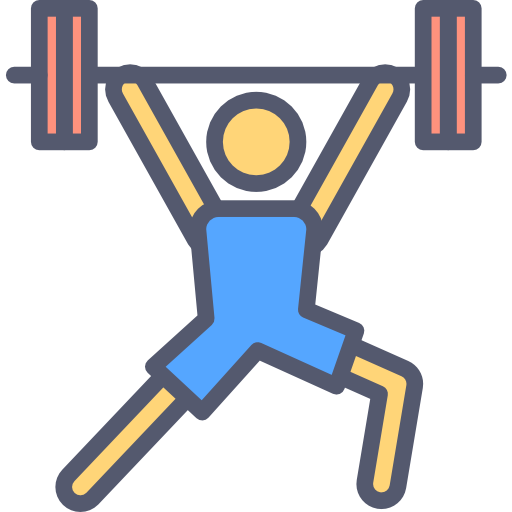 Vokabeln
x3
Wörter
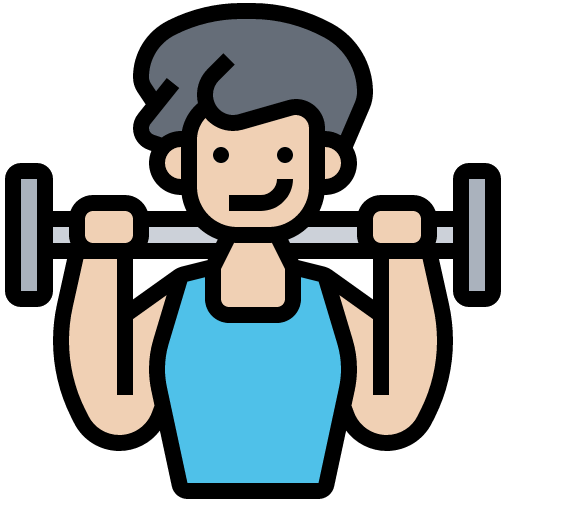 x2
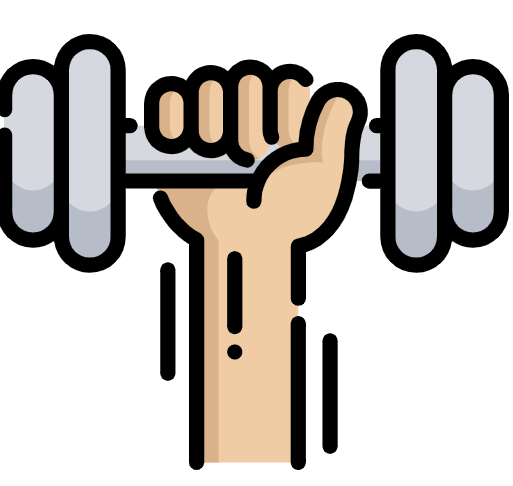 x1
[Speaker Notes: HANDOUT]